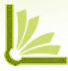 Cribbs H. & Ramirez G., 2025
ELUNA 2025
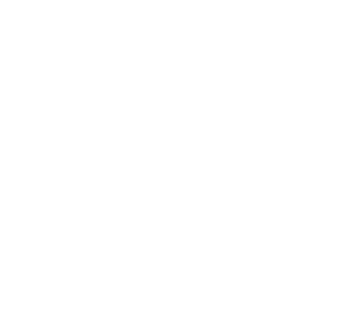 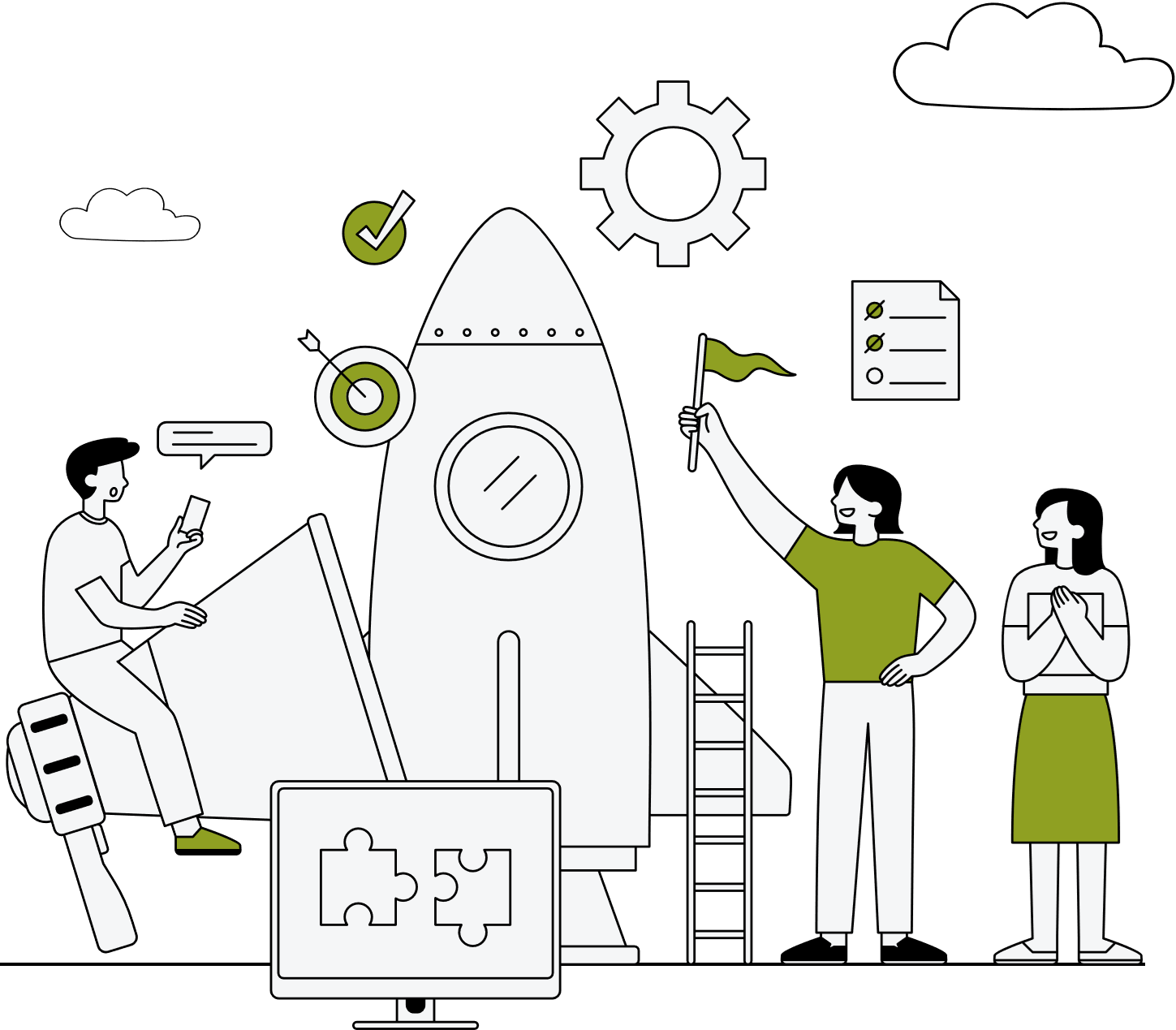 From Beta to Better: Student-Driven Insights into the AI Research Assistant
June 20, 2025 9:00 AM - 9:45 AM
Atlanta Marriott Marquis
Marquis Ballroom/Salons A,B,C
Atlanta, GA
AI/Emerging Technologies and Standards
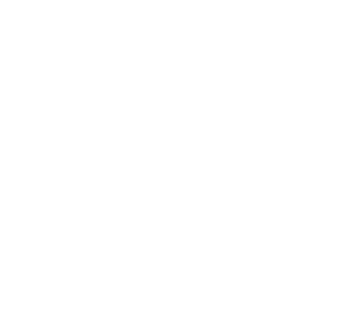 [Speaker Notes: Slide 1: TITLE
Speaker Notes (Moderator):
Good morning, everyone, and welcome to this session titled “From Beta to Better: Student-Driven Insights into the AI Research Assistant.”
Our presenter will speak for about 40 minutes, and we’ll reserve the final 5 minutes for questions.
Please hold your questions until the end of the session.
When we begin the Q&A, please use the microphone so everyone in the room can hear clearly.]
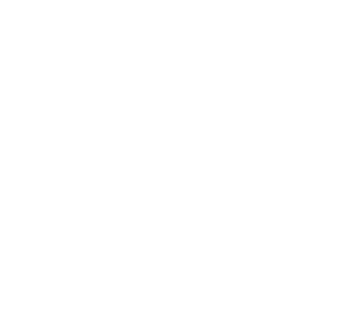 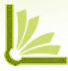 Cribbs H. & Ramirez G., 2025
ELUNA 2025
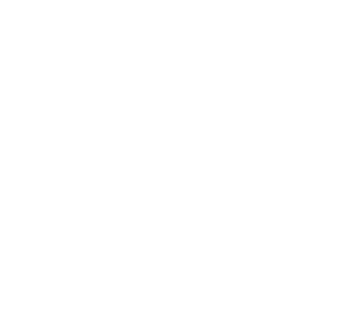 SPEAKERS
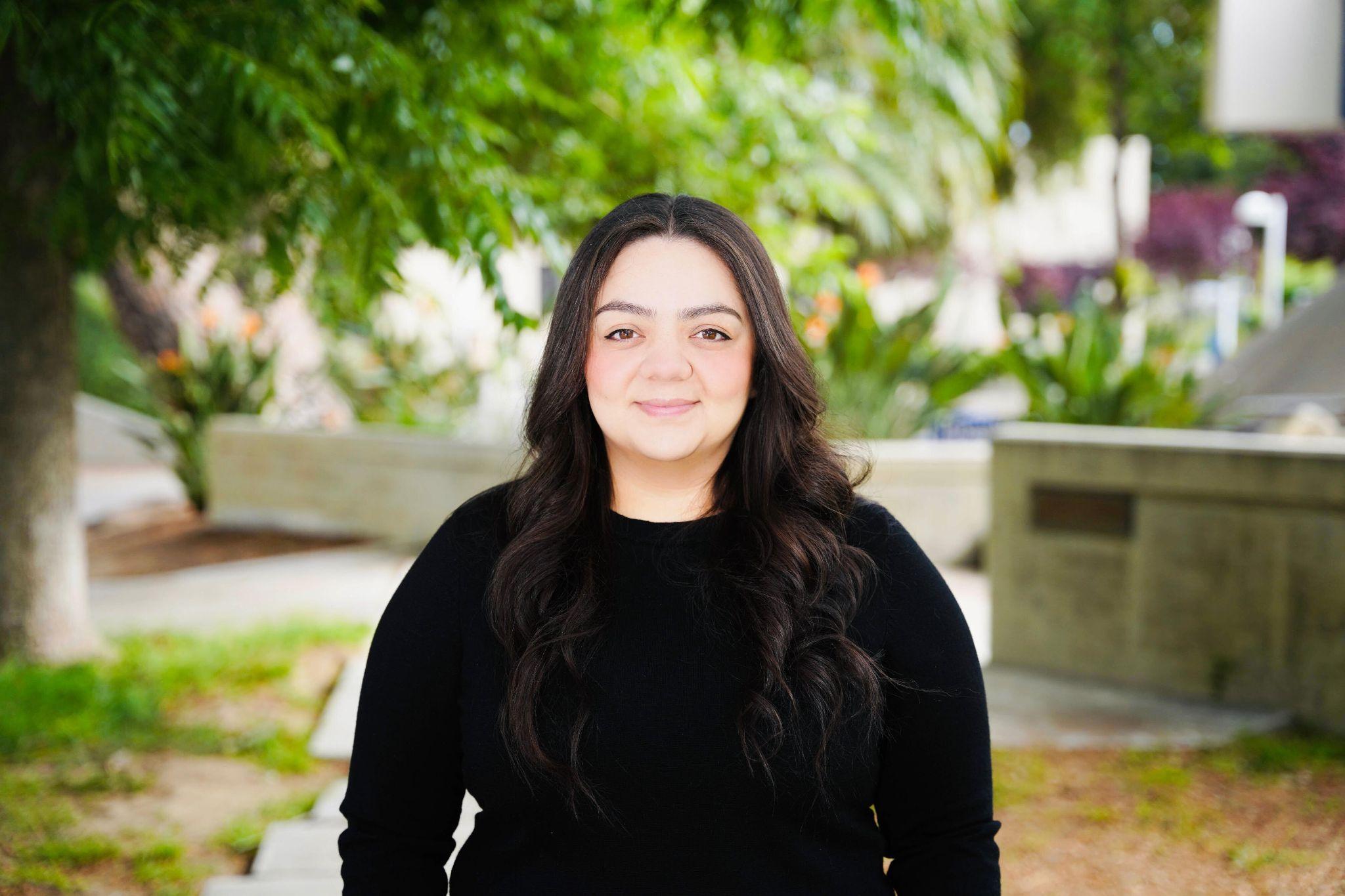 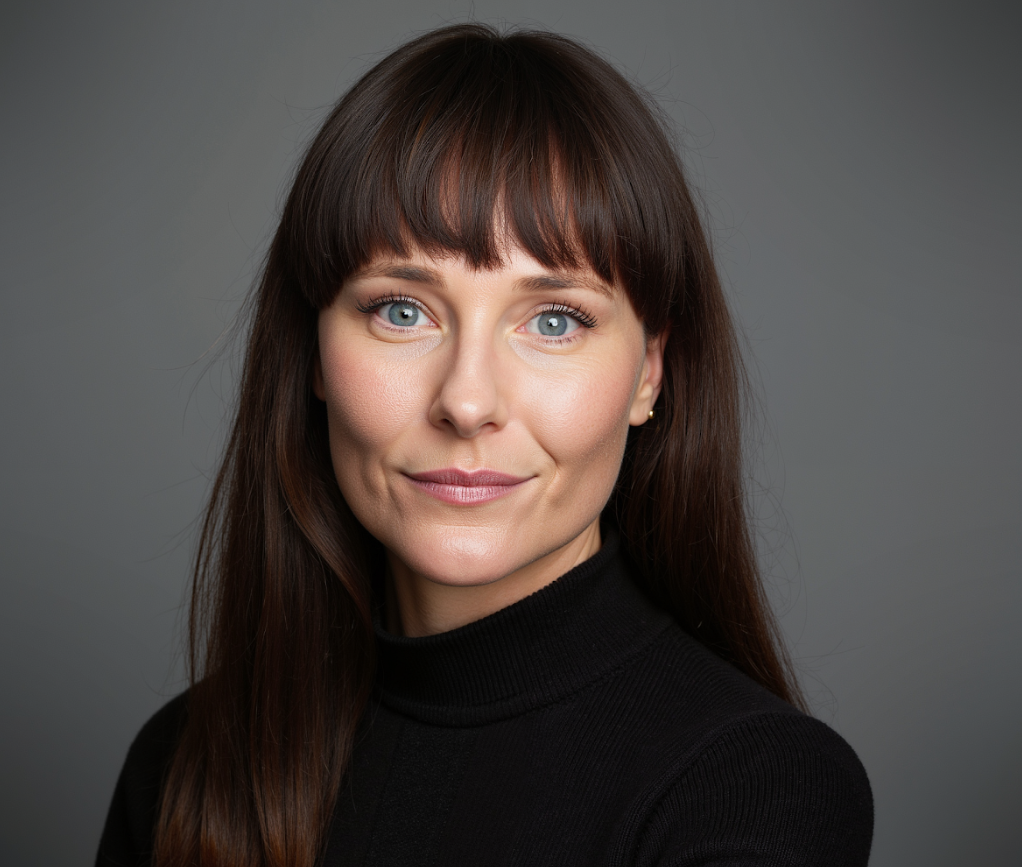 Heather L. Cribbs
Genesis Ramirez
PRESENTER
CSUN Systems Librarian
MODERATOR
CSUB Electronic Resources Specialist
2
[Speaker Notes: Slide 2: Speakers
Speaker Notes (Moderator):
My name is Genesis Ramirez from CSU Bakersfield, and I’ll be moderating this session.
I’m pleased to introduce our presenter today: Heather Cribbs, the Systems Librarian at California State University, Northridge.
She has worked within the CSU system since 2017 holding positions at Cal Poly San Luis Obispo, CSU Bakersfield, and joined CSUN in September 2024. 
She has previously presented at eCAUG, ELUNA, and UXLibs.
While her recent work has expanded into artificial intelligence, she continues to apply UX frameworks to evaluate emerging tools—like the one we’ll be discussing today.
In this session, we’ll explore the results of her Spring 2025 UX research study on the Ex Libris Primo Research Assistant and how students shaped both the evaluation process and the final recommendations.]
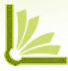 Cribbs H. & Ramirez G., 2025
ELUNA 2025
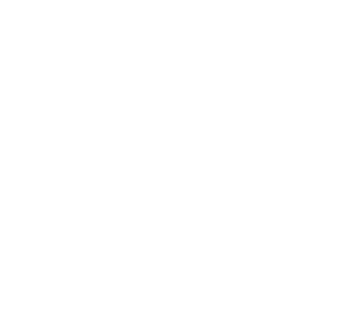 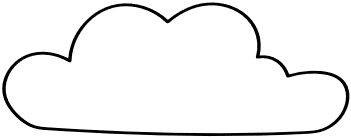 TODAY'S TOPICS
01
02
03
Turning Feedback Into Actionable Change
Partnering with Students in AI Evaluation
UX Findings from the Spring 2025 Study
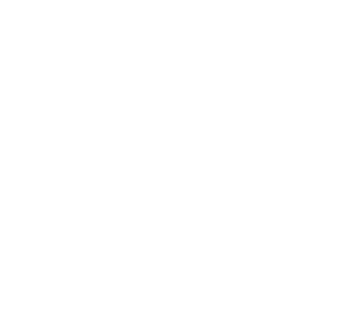 How CSUN integrated real student experiences into system testing using the Student-as-Partner model.
Themes, quotes, and patterns that emerged from student journals and survey evaluating the Primo Research Assistant.
How student insights informed recommendations for Ex Libris and what we learned about co-designing future AI tools.
3
[Speaker Notes: Slide 3: Today’s Topics
Speaker Notes (Presenter – Heather Cribbs):
Thank you, Genesis, and thanks to all of you for being here today.
At CSUN, we began with a critical question: How do we ensure students aren’t passive consumers of AI, but active evaluators and partners in its development and implementation?
Today, I’ll walk you through three main areas:
First, I’ll explain the structure and methodology of our UX research study.
This includes navigating the IRB process and using the Student-as-Partner framework to embed the Primo Research Assistant into actual coursework.
Second, I’ll share what we learned from students through their reflective journals and survey responses.
I’ll also discuss how I used ChatGPT 4.5 for rapid thematic analysis to surface early trends in their feedback.
Finally, I’ll outline our next steps.
That includes current publications in progress and plans to expand this work through a cross-campus collaboration focused on usability testing the research assistant with diverse student populations.
By the end of this session, I hope you’ll come away with a clear sense of how to meaningfully engage students in UX research including practical strategies for evaluating AI tools within your own libraries.]
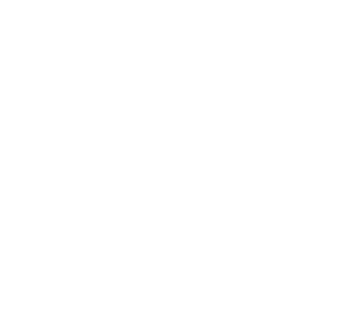 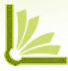 Cribbs H. & Ramirez G., 2025
ELUNA 2025
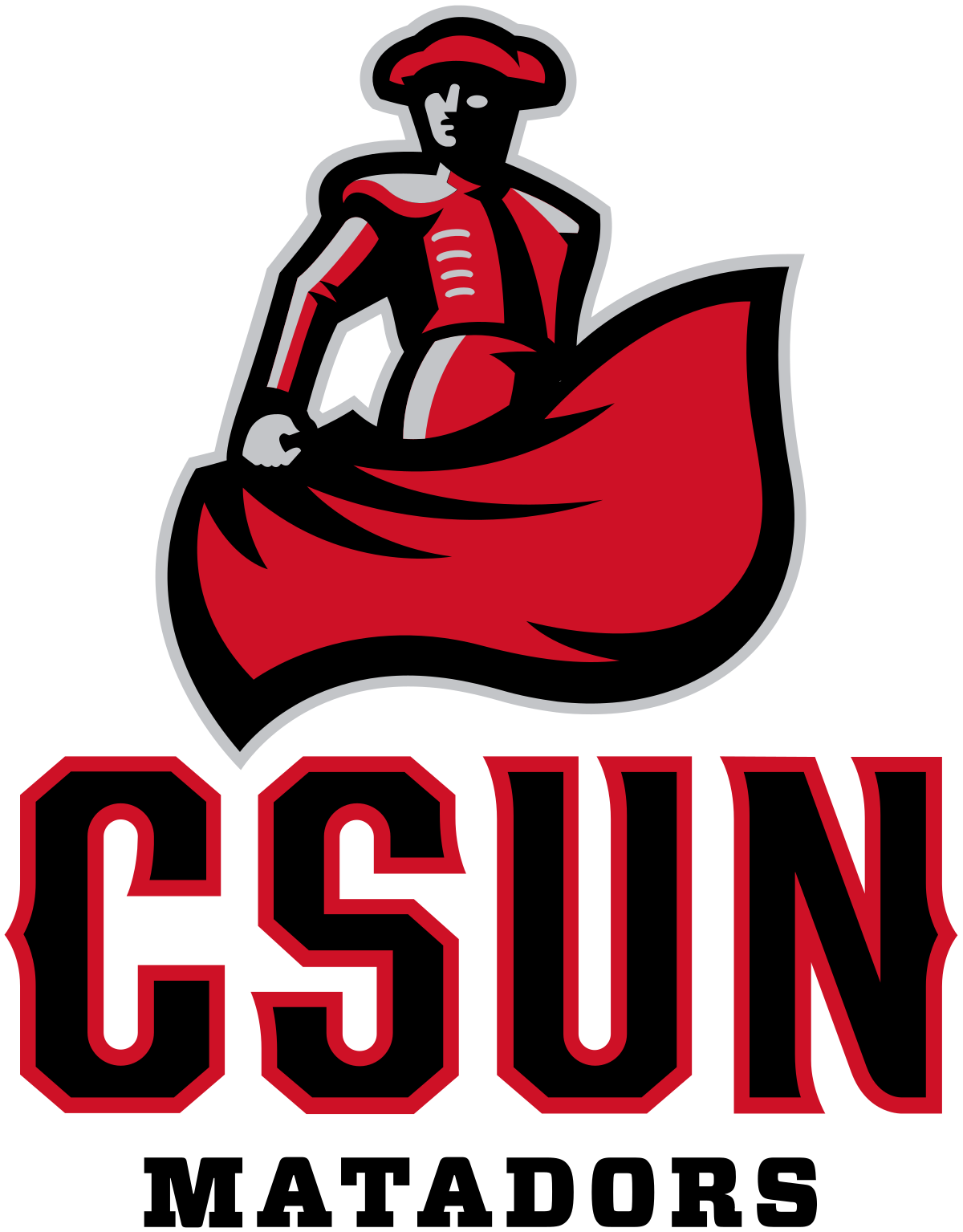 Institutional Context: 
CSUN’s Mission, Diversity, and Student Partnership
One of the largest public universities in California with over 36,000 students.
Designated Hispanic-Serving Institution (HSI) and Asian American Native American Pacific Islander-Serving Institution (AANAPISI).
CSUN emphasizes inclusive, community-connected, and student-centered learning.
Student-as-Partner model aligns with CSUN’s vision of co-creation and innovation in academic research.
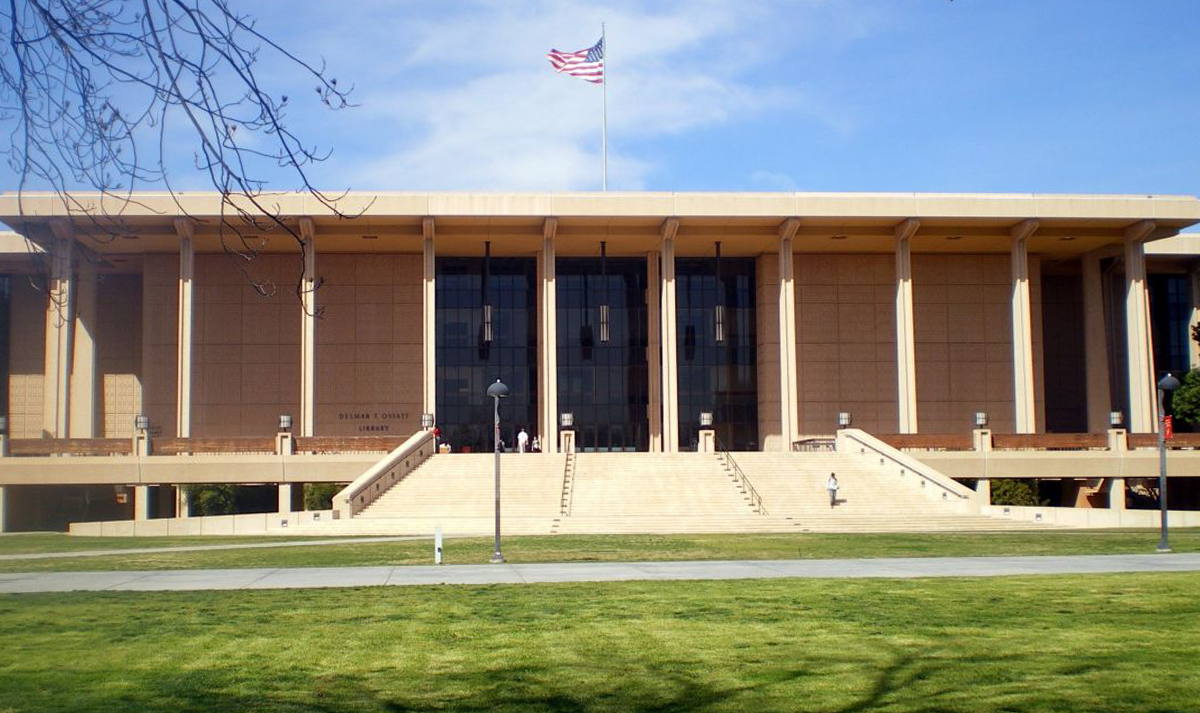 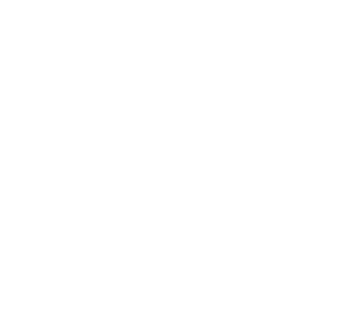 4
[Speaker Notes: Slide 4: Institutional Context – CSUN
Speaker Notes (Presenter – Heather Cribbs):
To ground today’s discussion, I’d like to briefly share some context about CSUN.
CSUN is one of the largest universities in California, serving over 36,000 students.
Many of our students come from historically underserved communities and are the first in their families to attend college.
Our campus holds federal designations as both a Hispanic-Serving Institution (HSI) and an Asian American Native American Pacific Islander-Serving Institution (AANAPISI).
These designations reflect our deep commitment to equity, access, and inclusive education.
At CSUN, experiential learning, co-creation, and student-driven innovation are core to our educational philosophy.
These values align naturally with a UX approach that treats students as active partners, not passive recipients of technology.
It’s also important to note that CSUN is part of the CSU Unified Library Management System (ULMS) consortium.
We share a unified Alma and Primo VE platform with 22 other CSU campuses.
So, the work we do doesn’t just benefit CSUN—it contributes to broader, system-wide conversations about improving library tools and user experience.]
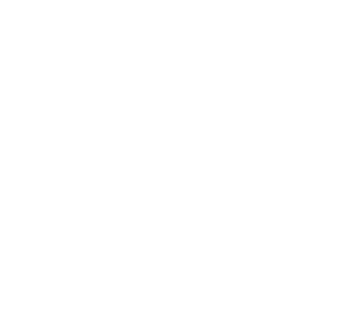 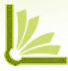 Cribbs H. & Ramirez G., 2025
ELUNA 2025
Primo Research Assistant
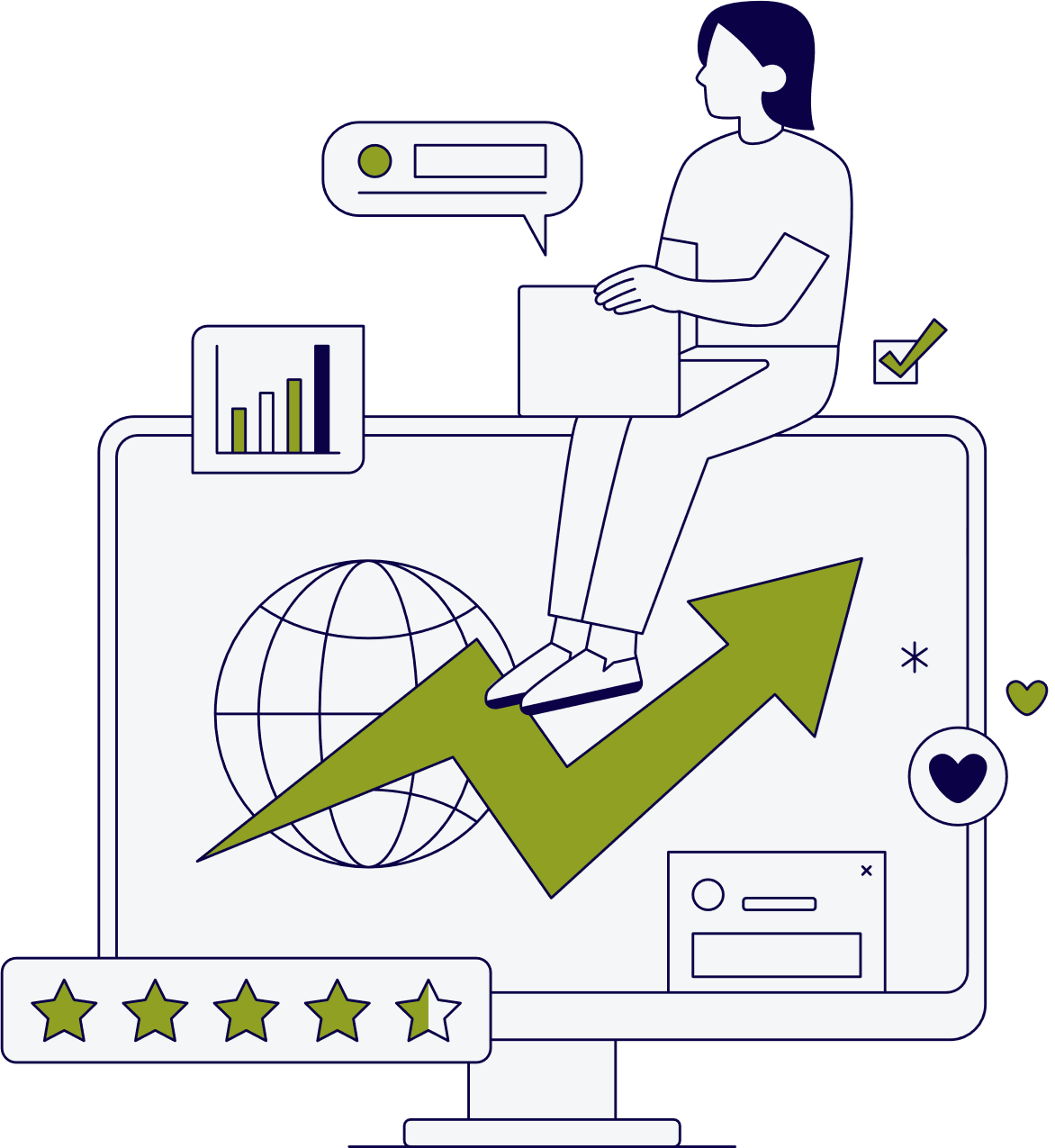 Beta AI-powered tool in Primo VE released by Ex Libris in late 2024.
Uses a proprietary large language model (LLM) developed by Ex Libris.
Designed to support early-stage research with topic suggestions and natural language prompts.
Limited documentation and customization at launch.
Employs semantic search to connect user prompts with relevant records.
Initial librarian concerns related to lack of institutional resources, transparency, usefulness, and student readiness.
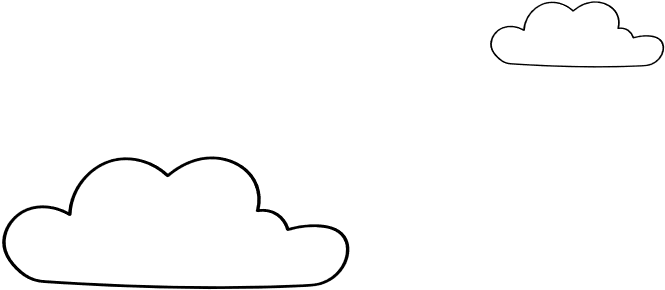 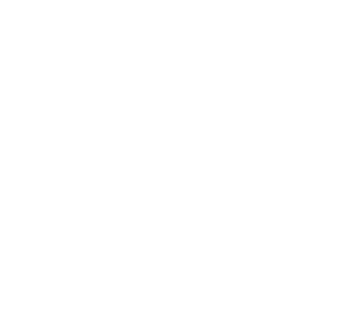 5
[Speaker Notes: Slide 5: Primo Research Assistant Overview
Speaker Notes (Presenter – Heather Cribbs):
The Primo Research Assistant was launched by Ex Libris in late 2024 as a beta feature integrated into Primo VE.
It’s powered by a proprietary Ex Libris large language model, designed to help students articulate and refine research questions using natural language.
The tool uses semantic search, drawing results from the broader Central Discovery Index.
Its goal is to interpret the intent or meaning behind a student’s query, rather than relying solely on traditional keyword matching.
When I first introduced the research assistant to our reference and instruction librarians at CSUN, their reactions were mixed.
Some librarians were intrigued by the potential for the tool to help students overcome common research barriers.
Others expressed concerns about accuracy—particularly the risk of hallucinated content, unclear source attribution, and a general lack of transparency.
What stood out, though, was one major gap: students—the primary users—had not been part of the evaluation process.
That realization prompted a crucial shift in direction.
Instead of continuing the conversation solely among librarians, we asked: “What happens when actual students use this tool in real research scenarios?”]
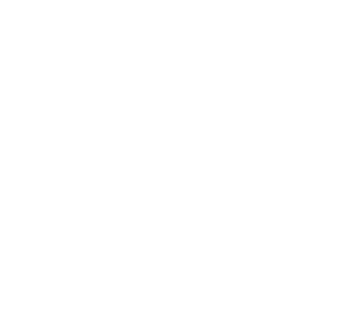 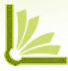 Cribbs H. & Ramirez G., 2025
ELUNA 2025
RESEARCH GOALS:
Evaluating AI in Real Student Contexts
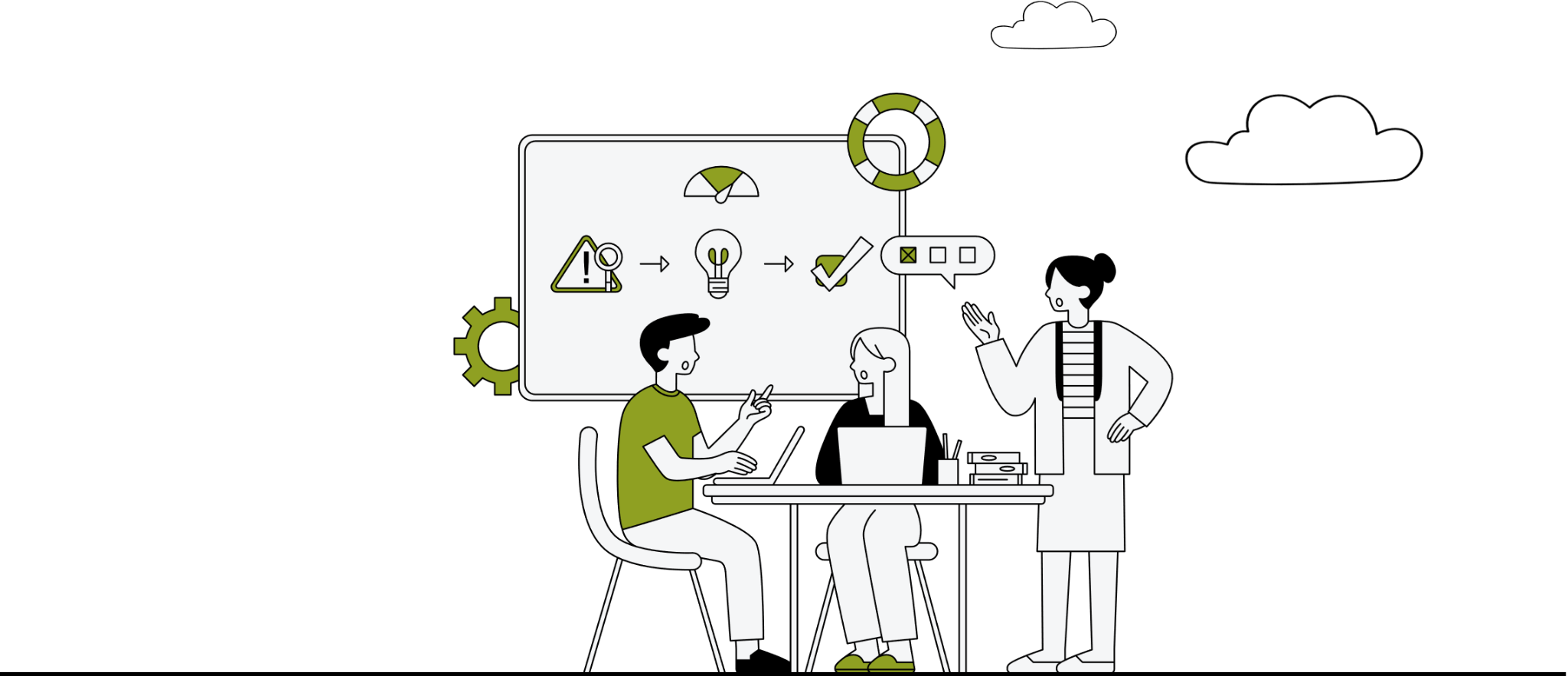 Evaluate the Ex Libris Primo Research Assistant in real classroom settings.
Center student voice using the Student-as-Partner (SaP) approach.
Identify usability, trust, and experience gaps through qualitative data.
Identify pain points and opportunities for Ex Libris to improve functionality and design.
Generate a final UX-driven recommendation report to inform system development.
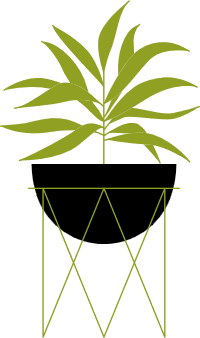 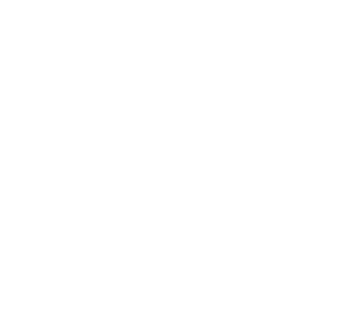 6
[Speaker Notes: Slide 6: Research Goals – Evaluating AI in Real Student Contexts
Speaker Notes:
Our goal was to evaluate the Primo Research Assistant in authentic, student-driven contexts, not artificial lab settings.
We embedded the tool into real course assignments—projects that mattered to students, with genuine academic stakes.
We focused on students’ perceptions of usability, trust, and overall experience with the tool.
We also looked for specific pain points—anything that made the research assistant difficult, confusing, or unhelpful to use.
Ultimately, our aim was to translate student insights into a clear set of UX recommendations to inform future system development by Ex Libris.]
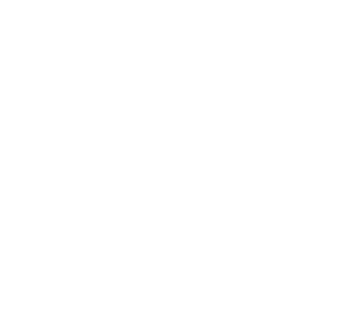 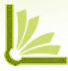 Cribbs H. & Ramirez G., 2025
ELUNA 2025
Methodology
Research Design, IRB, & Course Partnerships

Research protocol submitted October 2024, and approved by CSUN Institutional Review Board (IRB) January 2025.
Partnered with 3 CSUN instructors: Film Studies & EdD Program.
7 total courses participated; undergraduate and doctoral levels.
AI Research Assistant integrated into research-based assignments.
Students completed journal reflections and post-use feedback surveys.
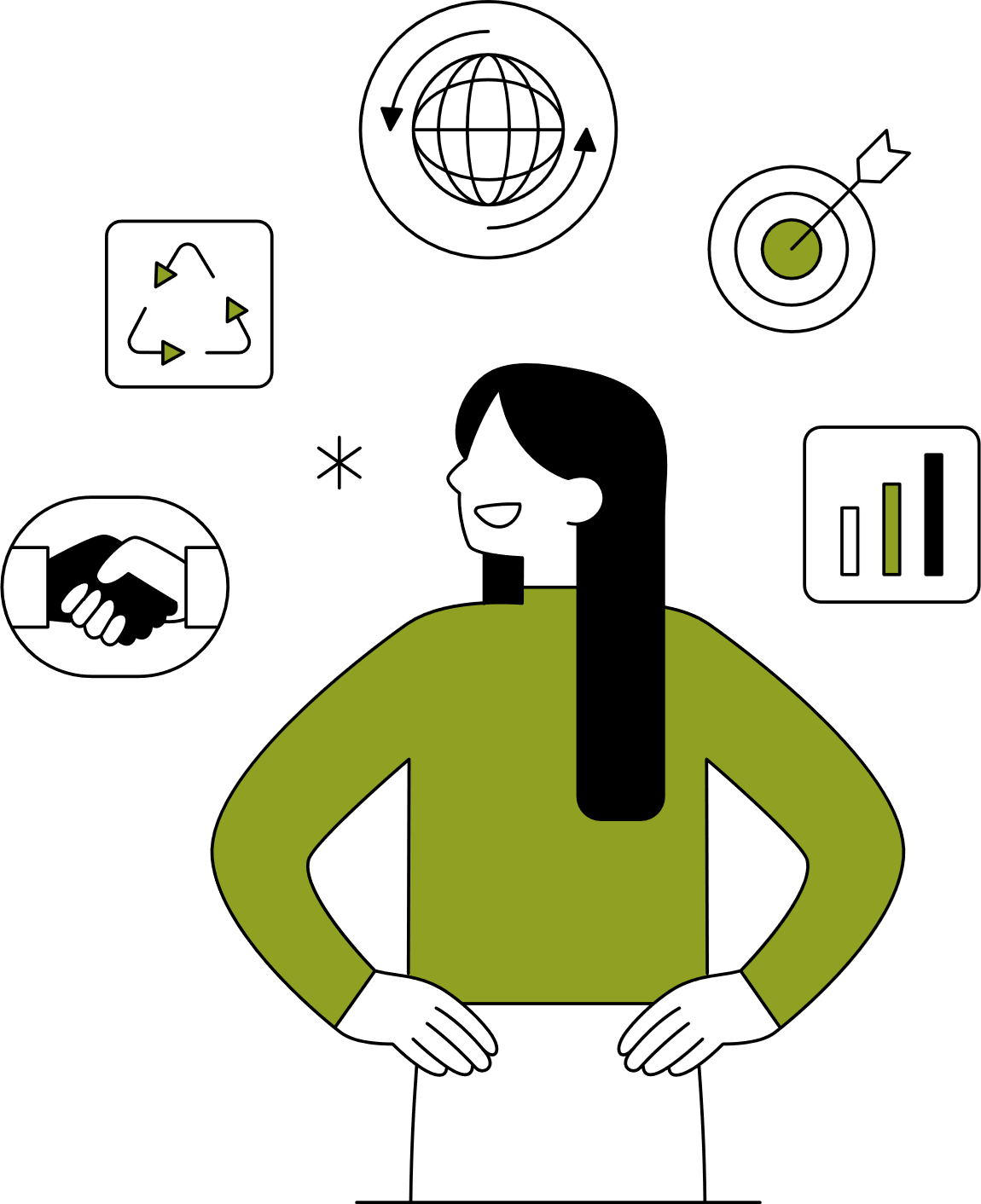 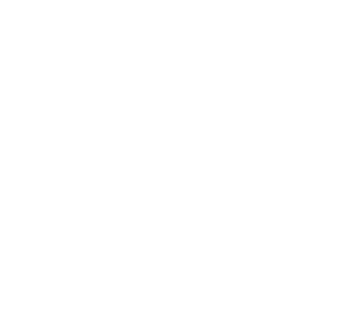 7
[Speaker Notes: Slide 7: Methodology – Research Design, IRB, and Course Partnerships
Speaker Notes:
With my goals in place, I developed a research design that emphasized ethical oversight and strong instructional partnerships.
I submitted the formal research protocol in October 2024 and received IRB approval in January 2025.
I partnered with three instructors: two teaching Film Studies at the undergraduate level, and one leading a doctoral-level course in the EdD program.
Across these partnerships, we included seven course sections with diverse student populations and academic levels.
Rather than create artificial tasks, we integrated the research assistant into existing research assignments that students were already completing.
Students were asked to use the tool as part of their research process, then reflect on their experience through guided journal entries.
At the end of the term, they also completed a Qualtrics feedback survey, which captured broader impressions of trust, usability, and value.
This two-part approach—journals and survey—gave us both deep reflection and broader validation, helping us cross-check and enrich our findings.]
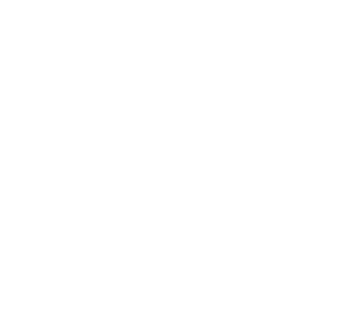 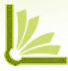 Cribbs H. & Ramirez G., 2025
ELUNA 2025
TIMELINE OF SPRING 2025 UX PILOT
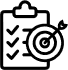 December 2024 – January 2025 
IRB approval, Faculty recruitment, Assignment planning and Canvas setup, Creating LibGuide and Panopto tutorials.
01.
Planning
Weeks 2–3 (February) 
In-class recorded orientation on the AI Research Assistant, Student consent process, Journaling prompts and instructions shared.
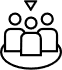 02.
Class visits
Weeks 4-7 (March-April) 
Students use AI Research Assistant for research assignments, Journal entries written during this period, Meet and consult with instructors as needed.
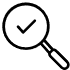 03.
Evaluation
Weeks 8-9 (April-May) 
Instructors upload anonymized journal reflections to Box folder, additional class visits with candy incentive to encourage completion of Qualtrics feedback survey.
04.
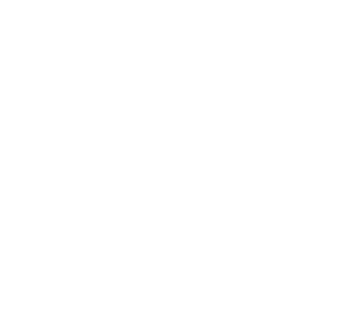 Survey
Weeks 10-11 (June) 
Preliminary data review and analysis with ChatGPT 4.5, Preparing ELUNA presentation, Early insights and themes generated by AI while planning manual (with humans) thematic analysis.
05.
Data Analysis
8
[Speaker Notes: Slide 8: Project Timeline
Speaker Notes:
Here’s an overview of our Spring 2025 timeline, showing how the study unfolded across the semester.
December to January: Planning and IRB
We began with IRB preparation and recruiting faculty partners.
After a lot of revisions and meetings with IRB personnel, the IRB was finally approved by mid-January, and I worked with instructors to embed the Primo Research Assistant into their syllabi and Canvas assignments.
We also created support materials, including Panopto video tutorials and a dedicated LibGuide, to orient students from day one.
Weeks 2–3 (February): In-Class Introductions
I visited each participating class in person to introduce the RA and explain our study.
These visits covered the tool itself, our research goals, and the informed consent process.
We also walked students through how to complete their journal reflections.
Weeks 4–7 (March to Early April): PRA in Action
By March, students were using the RA as part of real assignments.
Faculty and I stayed in close contact, offering support and troubleshooting as needed.
Students captured their experiences in reflective journals, providing candid, in-the-moment insights.
Weeks 8–9 (Late April to May): Wrap-Up and Survey
In late April through early May, we collected and anonymized all journal responses.
I returned to classrooms to thank students and encourage completion of the Qualtrics feedback survey.
These follow-up visits helped reinforce participation and build community—even offering candy as a small gesture of appreciation.
June: Data Analysis and Next Steps
Finally, with the data collection completed and the short turnaround time to prepare this presentation, I used ChatGPT 4.5 to conduct an initial thematic analysis of the journal data.
This allowed me to rapidly gather and form the insights for today’s presentation.
Beyond this early AI assisted analysis, we are also moving into deeper, human-coded analysis and beginning work on scholarly writing a case study publication.]
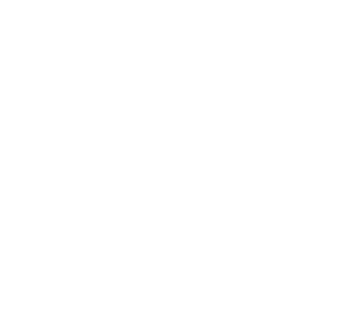 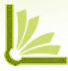 Cribbs H. & Ramirez G., 2025
ELUNA 2025
JOURNAL REFLECTION TEMPLATE
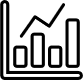 AI generated summary
Prompt/
query
Capturing their initial research questions provided critical context.
What the PRA suggested or provided in response.
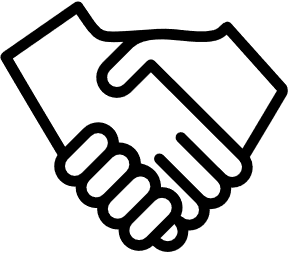 Word Doc Template
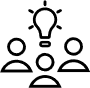 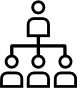 Top 5 sources
Student's Evaluation
Sources used to create the summary including citations.
250 words on whether the tool’s guidance effectively supported their research process.
9
[Speaker Notes: Slide 9: Journal Reflection Design
Speaker Notes:
Before we get into the results, let’s take a closer look at the design of our journal reflection tool, which was a core component of our qualitative approach.
Each student journal was built around four structured prompts, designed to capture the full arc of their interaction with the RA.

First, students recorded the exact search prompt or question they entered into the RA.
This helped us understand how students were framing their research problems—giving insight into their goals, assumptions, and academic voice.
Second, they were instructed to use the copy and paste feature to include the AI-generated response summary provided by the RA.
This allowed us to evaluate the tool’s output directly from the student perspective—its accuracy, relevance, and overall helpfulness.
Third, students listed the top recommended sources that were cited within the RA’s summary.
This detail helped us see what types of sources the AI prioritized and how transparent those recommendations were.
Finally, students provided a personal evaluation of the experience.
They reflected on how useful, clear, or relevant the RA’s response was—and whether it actually helped them move forward in their research process.

While we received over 60 signed consent forms, only one course (out of the 7)—the doctoral-level EdD class—consistently followed this structured journal format.
Their responses were rich and detailed, providing highly analyzable, nuanced data.
In contrast, many undergraduate submissions were more informal or incomplete, which made them harder to interpret and compare.
This contrast highlighted the importance of structured reflection tools in qualitative research. When thoughtfully designed, they offer clarity not just for the researcher—but for the students themselves as they process their experiences.]
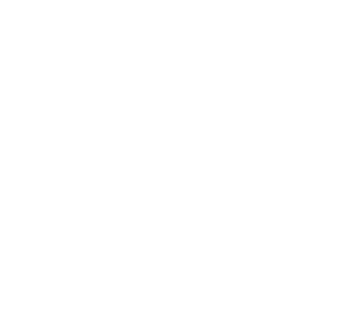 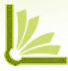 Cribbs H. & Ramirez G., 2025
ELUNA 2025
PROMPT USED FOR QR ANALYSIS
Hi ChatGPT, I need your help conducting a rigorous qualitative thematic analysis of de-identified journal reflections written by graduate students in Dr. Jenn Wolfe’s Spring 2025 asynchronous Ed.D. course (Educational Leadership and Policy Studies) at CSUN. You are to pretend you are an expert qualitative researcher using the Braun & Clarke method of Thematic Analysis, with up-to-date knowledge of best practices and methodological rigor.
Context:
Students were instructed to use the Primo Research Assistant (PRA)—an AI-powered tool in the Ex Libris discovery layer—to help them generate an annotated bibliography or literature review. Afterward, they submitted journal reflections describing their experiences using the tool, including their assessment of the relevance, quality, and usefulness of the results they received. The PRA returns a summary answer to the student’s natural language query and provides “5 top sources”.
You are to analyze 12 student journal reflections (provided in the attached file) using the Braun & Clarke method:
Familiarization – Read all reflections thoroughly.
Coding – Generate initial codes that capture important features of the data.
Theme development – Identify, review, and define key themes.
Illustration – Select rich, expressive, and representative quotes for each theme.
Validity – Maintain a rigorous and transparent audit trail. Highlight minority perspectives if present and address contradictory responses.
Deliverables:
A short summary of your thematic analysis process, per Braun & Clarke.
A detailed list of final themes and subthemes, with definitions.
Representative quotes from the students that illustrate each theme.
Brief interpretive commentary tying the themes to broader implications (e.g., AI literacy, UX design, instructional design, trust in AI, etc.).
Please present your results in a format suitable for sharing at ELUNA 2025, with clarity and professional tone. Assume the audience is a mix of academic librarians, educational technologists, and UX professionals.
If you need any additional context or clarifications, let me know.
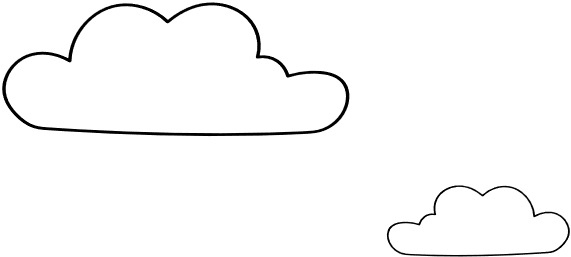 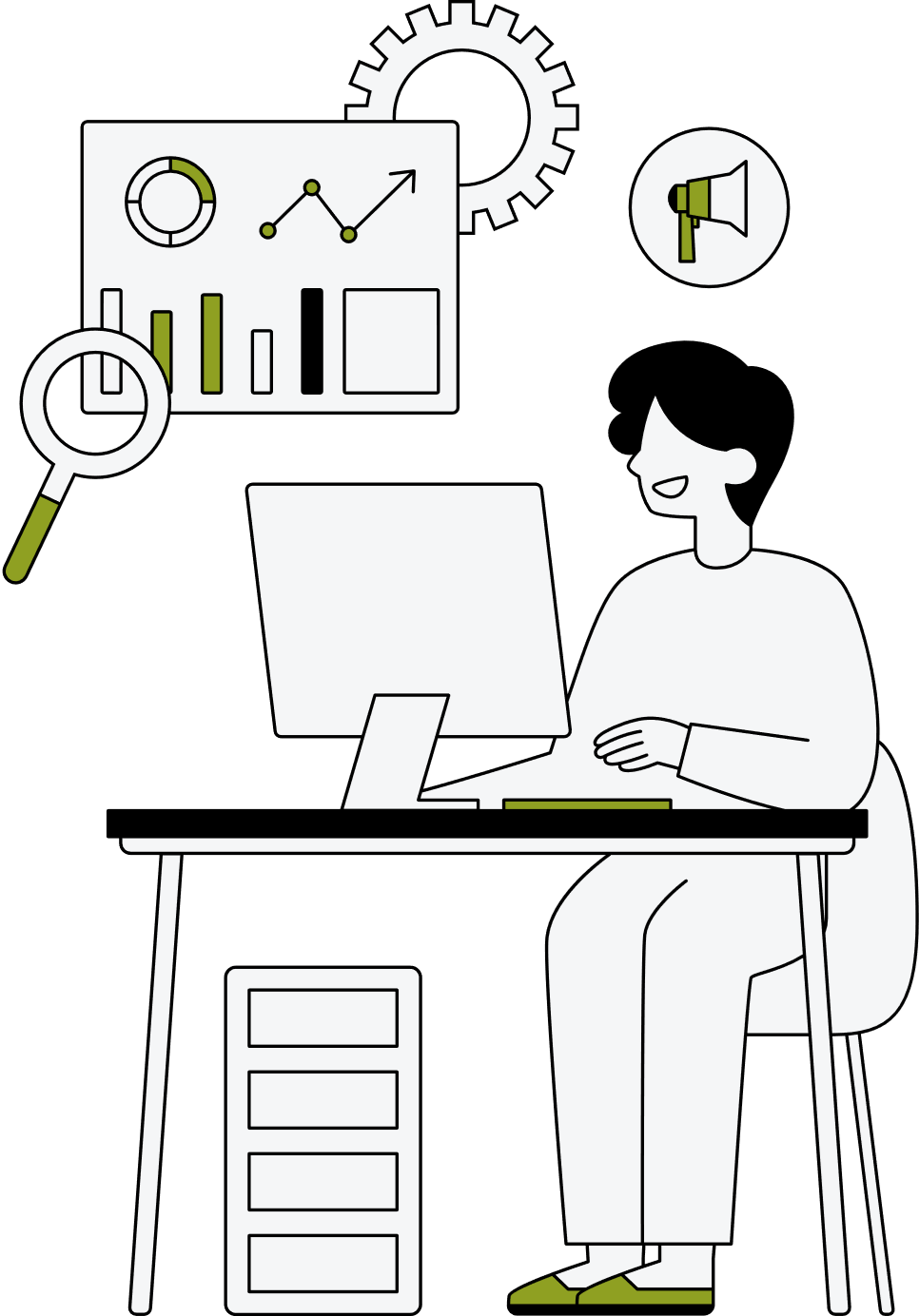 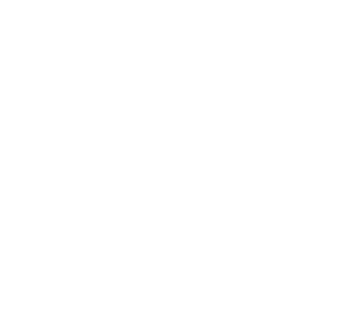 10
[Speaker Notes: Slide 10: ChatGPT Prompt
Speaker Notes:
At this stage, I want to offer transparency about our analytical process, especially since it involved the use of AI.
To analyze the 12 structured journal reflections quickly, I used ChatGPT 4.5 as a qualitative coding assistant.
I’ve included the full prompt here for reference, and you're welcome to review it later in the shared slide deck.
I began by providing ChatGPT with the full set of twelve structured journal reflections from the EdD course.
I then guided it to follow the six phases of Braun & Clarke’s thematic analysis model—from familiarization to final summary.
To maintain research integrity, I explicitly instructed the model to document its coding process and analytical decisions clearly.]
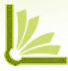 Cribbs H. & Ramirez G., 2025
ELUNA 2025
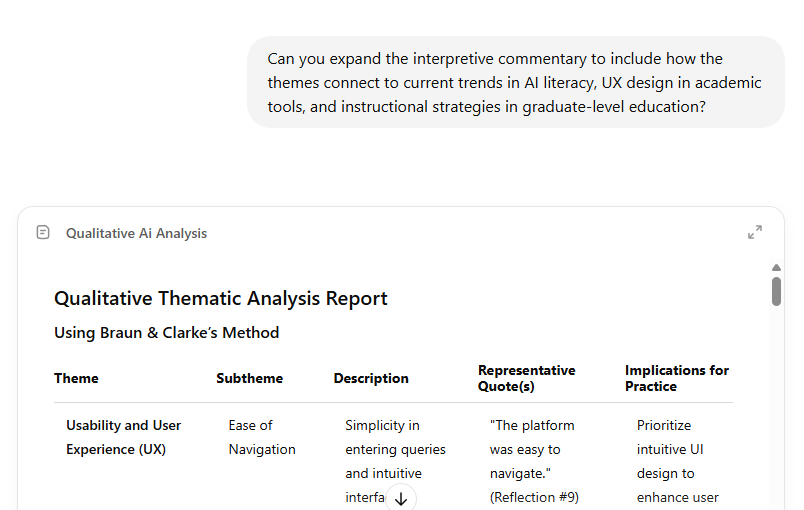 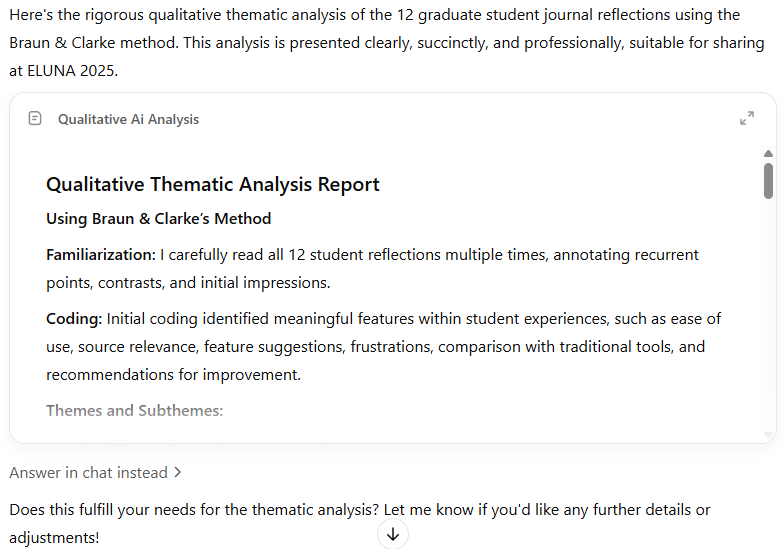 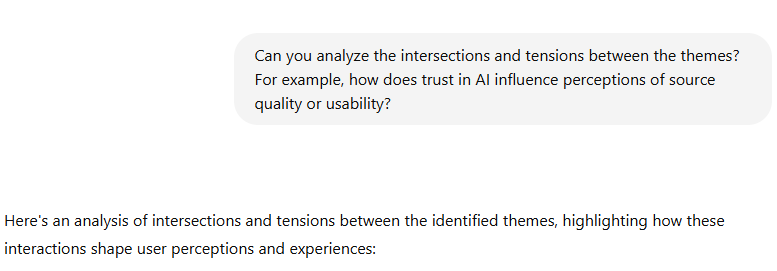 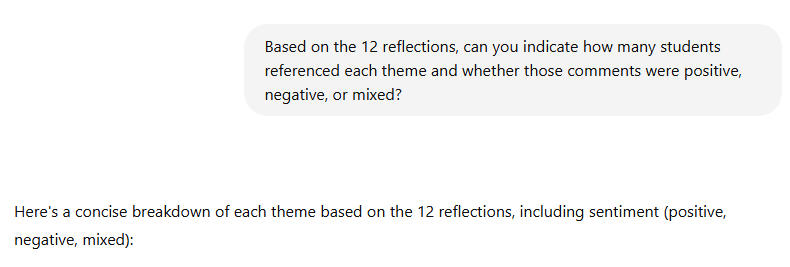 11
[Speaker Notes: Slide 11: AI Analysis Process – Prompt Screenshots
Speaker Notes:
These screenshots show some of the additional prompts I used to shape and refine the analysis beyond the initial summary.]
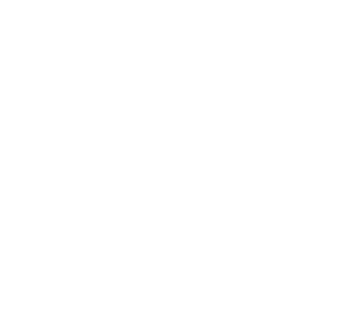 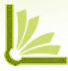 Cribbs H. & Ramirez G., 2025
ELUNA 2025
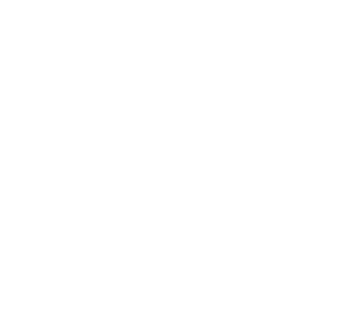 CHAT GPT4.5 THEMATIC ASSESSMENT
THEMES
Codes Extracted from Reflections
Effectiveness and Accessibility of Summarization
- Helpful and concise summaries
- Rapid overviews
- Beneficial abstracts
Mixed Perceptions of Relevance and Accuracy
- Accurate peer-reviewed results
- Relevant and useful results
- Irrelevant or outdated results
- Frequent dissertations
- Need pre-search filtering
- Requests for clarifying questions before search
- Importance of advanced search filters
Limitations of Filtering and Customization
- Stronger than Google Scholar
- Not advanced beyond Elicit or Liner
- Limited compared to Google Scholar
Comparative Utility with Other Research Tools
- Alerts for new sources
- Avoid repetition of results
- Integrate broader databases
- Save search threads/transcripts
- Easy to navigate
- User-friendly interface
- Intuitive design
- Better than OneSearch interface
User Interface and User 
Experience
Suggestions for Future Enhancement
12
[Speaker Notes: Slide 12: Thematic Insights – AI Analysis of Student Reflections
Speaker Notes:
Here are the core themes that emerged from the AI-assisted thematic analysis of student reflections.
On the left, you’ll see the specific codes extracted from journal entries. On the right, those codes are grouped into broader themes.
Students appreciated the RA’s ability to provide concise, accessible summaries, often describing them as helpful for getting started.
At the same time, their feedback around accuracy and relevance was mixed—some found it highly useful, others noted outdated or mismatched sources, especially dissertations.
A recurring suggestion was the desire for more filtering and customization, such as asking clarifying questions before generating results.
Students also compared the tool to others like Google Scholar, Elicit, and OneSearch—often seeing it as easier to use, but not always more powerful.
The RA’s user interface received consistent praise for clarity and ease of use.
Finally, students offered thoughtful ideas for improvement, like avoiding duplicate results, sending update alerts, or saving session transcripts.
We’ll dig into a few of these themes in more detail over the next several slides.]
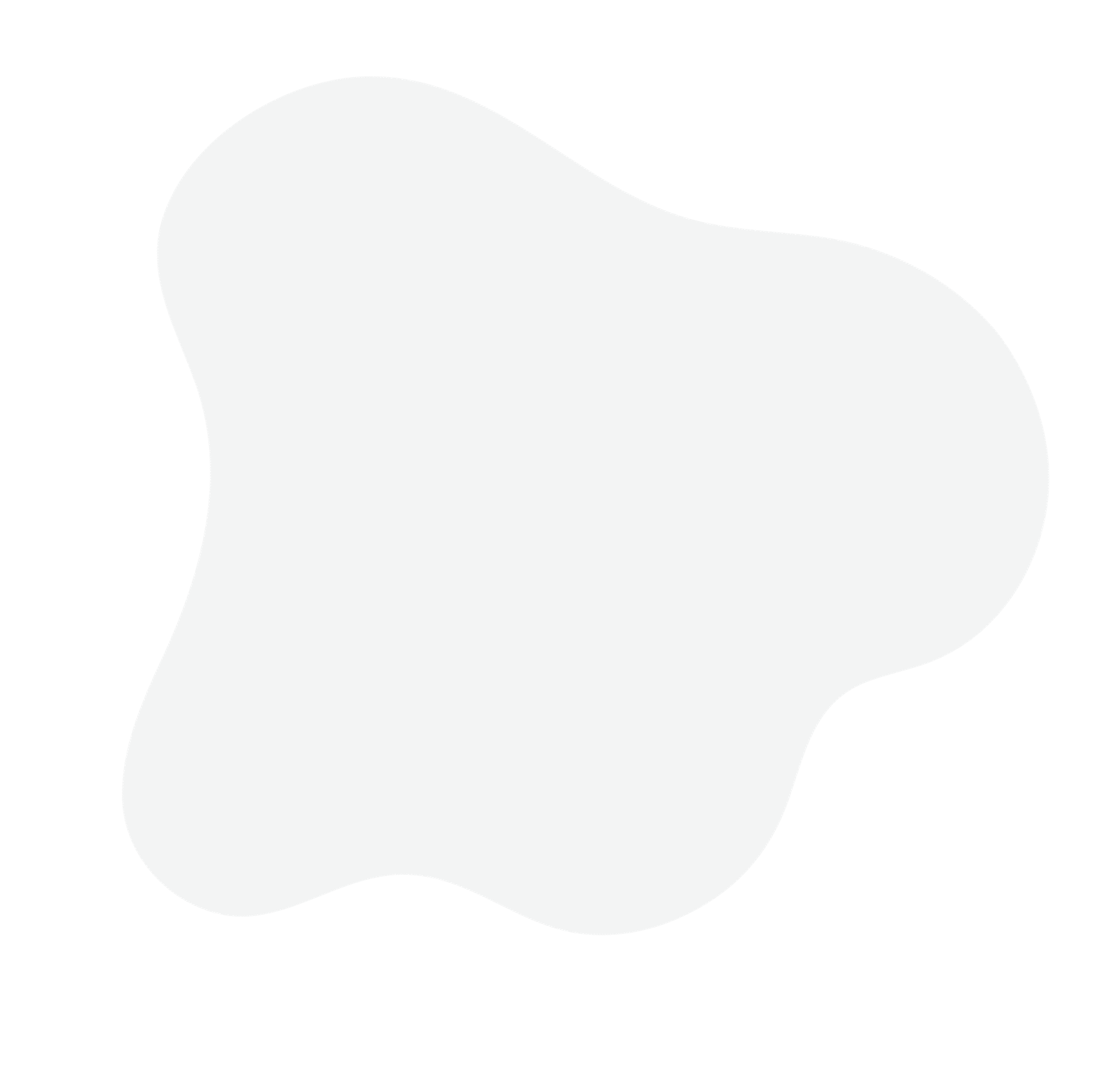 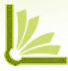 Cribbs H. & Ramirez G., 2025
ELUNA 2025
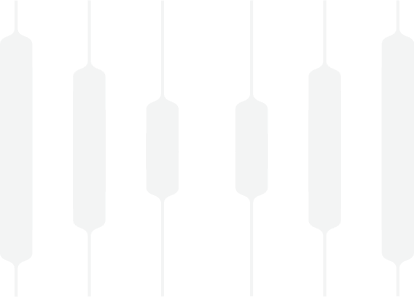 REPRESENTATIVE QUOTES
Theme 1: Effectiveness and Accessibility of Summarization
Students valued the rapid summarization and clear presentation of source overviews.
“The overview of the Top 5 sources is quite helpful and quickly allows users to assess if the source will be useful.” (Reflection #2)
“I appreciated seeing the overview summary…another opportunity to learn possible sentence structures for my own writing.” (Reflection #9)
“I appreciate that the AI-tool provides a brief summary of the source…it allows me to quickly preview the article.” (Reflection #6)
Theme 2: Mixed Perceptions of Relevance and Accuracy
Students experienced varied relevance and accuracy in the results, sometimes finding precisely targeted resources and at other times irrelevant or outdated materials.
Positive: “Almost all of the resources were relevant…accuracy overall was strong.” (Reflection #4)
Negative: “No matter how I phrased my key words…I often got dissertations, very dated texts, or irrelevant pieces.” (Reflection #11)
Critical view: “None of the sources in the tool are useful to my research question.” (Reflection #1)
13
[Speaker Notes: Slide 13: Themes 1 & 2 – Summarization and Relevance
Speaker Notes:
Let’s begin with the first two themes that emerged from the journals: summarization quality and relevance of results.
Students consistently praised the RA for delivering clear, concise summaries.
They described these overviews as useful for assessing source value quickly—saving time and offering writing inspiration.
At the same time, their experiences with relevance and accuracy varied.
Some students found the results spot-on, but others ran into outdated materials or irrelevant dissertations.
One particularly critical reflection noted that none of the suggested sources aligned with their research question.
This variation highlights the tool’s strengths and its current limitations—summarization was reliable, but result targeting needs work.]
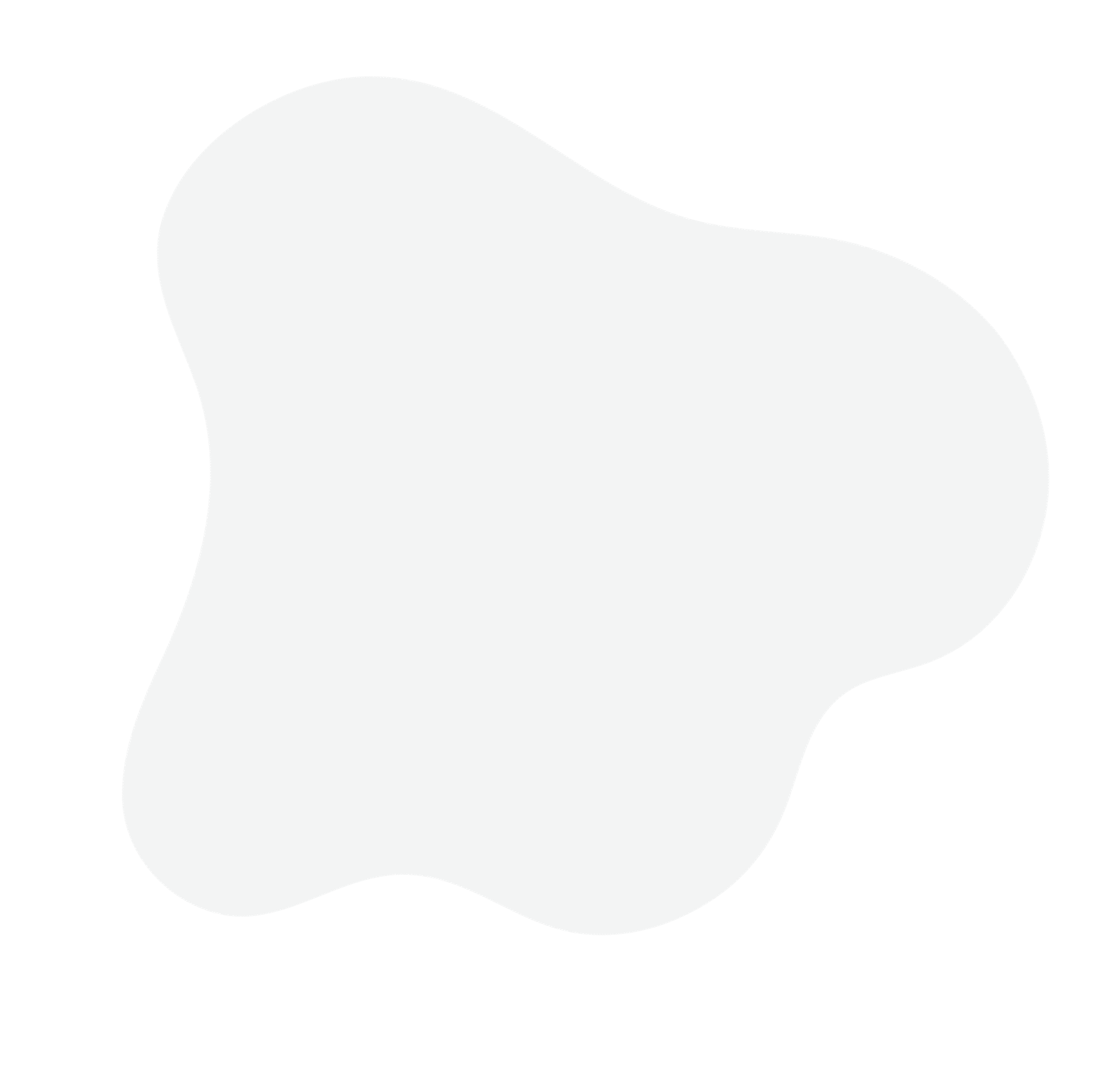 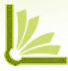 Cribbs H. & Ramirez G., 2025
ELUNA 2025
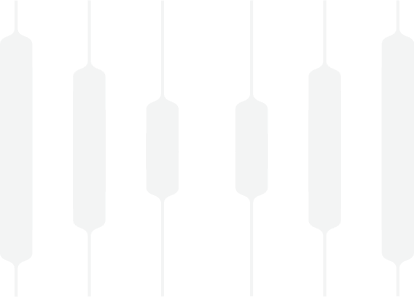 REPRESENTATIVE QUOTES
Theme 3: Limitations of Filtering and Customization
A prominent suggestion was the necessity for improved filters and more explicit customization options prior to searching.
“If the AI could ask clarifying questions or I could tell it parameters before searching, the results would be of better quality.” (Reflection #1)
“I would suggest adding filter options before inputting the research question.” (Reflection #5)
“I redefined the search using tools…[then] it provided five articles that match the question.” (Reflection #12)
Theme 4: Comparative Utility with Other Research Tools
The reflections frequently mentioned comparisons to Google Scholar, traditional OneSearch, and other AI-powered tools, noting relative advantages and disadvantages.
“Ultimately, this AI tool is pretty cool but not an advancement beyond competitors such as Elicit or Liner.” (Reflection #2)
“Given its additional amenities, I feel that RA is a stronger research tool than Google Scholar and OneSearch.” (Reflection #9)
“Overall, I found the library database and the AI Assistant References to be relatively limited compared to Google Scholar.” (Reflection #7)
14
[Speaker Notes: Slide 14: Themes 3 & 4 – Filtering and Comparative Utility
Speaker Notes:
The next set of themes focused on filtering capabilities and how the RA compares to other research tools.
Many students asked for more customization before searching—such as setting parameters or being prompted with clarifying questions.
They wanted the tool to help them shape better queries and refine the output more effectively.
Students also placed the RA in conversation with tools like Google Scholar, OneSearch, Elicit, and Liner.
Some found the RA easier to use or more helpful overall, while others felt it lacked the depth or reach of more established platforms.
These comparisons gave us great insight into where the RA sits within the broader AI research ecosystem—and where it could grow.]
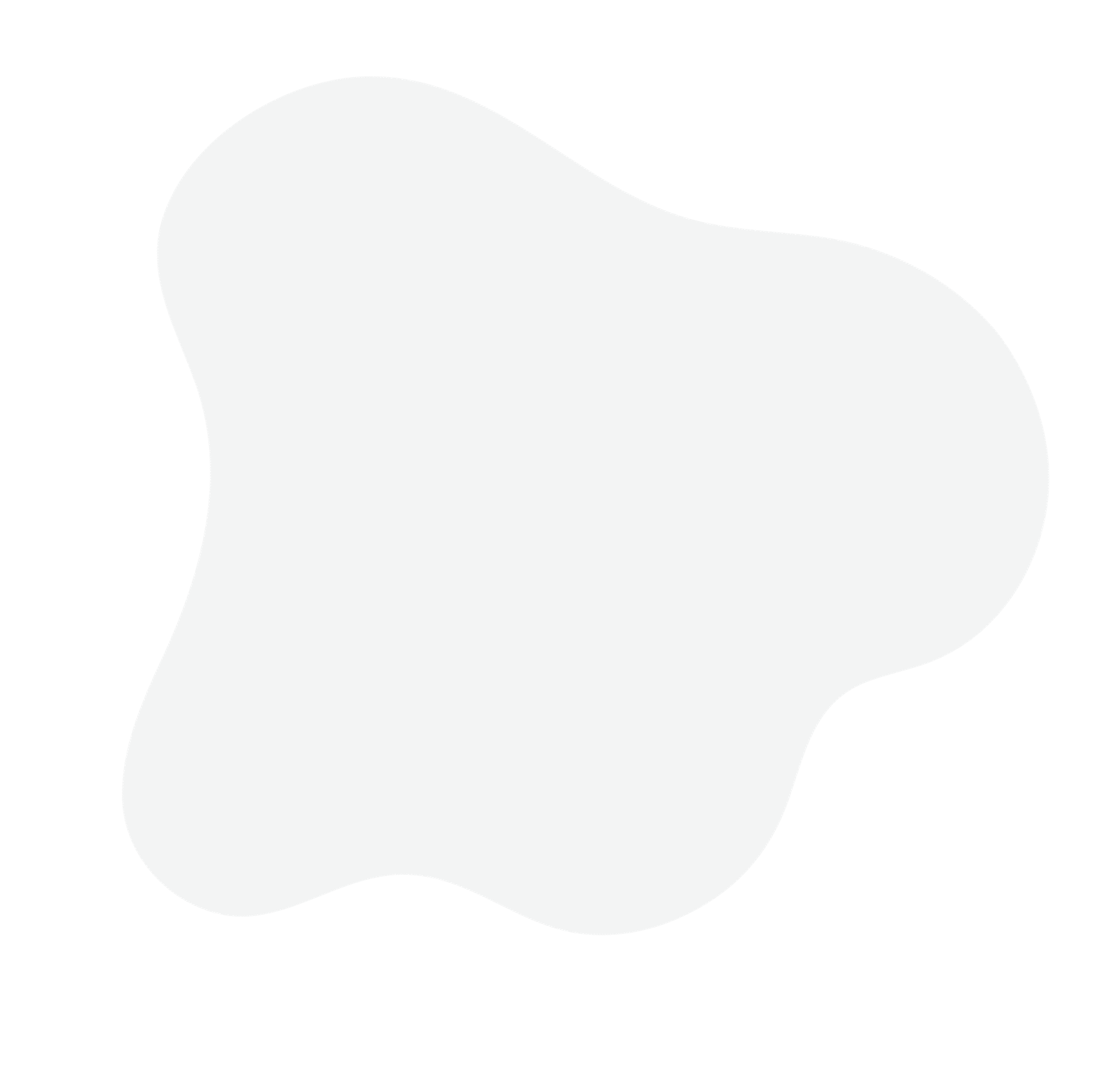 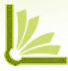 Cribbs H. & Ramirez G., 2025
ELUNA 2025
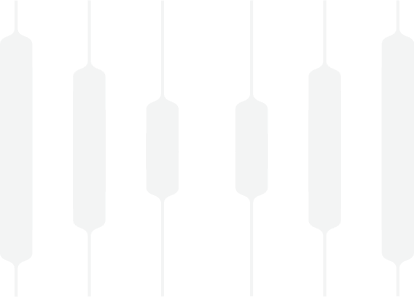 REPRESENTATIVE QUOTES
Theme 5: User Interface and User Experience
Ease of navigation, intuitive use, and clear interface design were significant positives for many students.
“The platform was easy to navigate. I like the layout of the sources.” (Reflection #9)
“Primo Research Assistant’s user interface was very user-friendly…easier to enter a question than One Search.” (Reflection #12)
Theme 6: Suggestions for Future Enhancement
Students provided insightful recommendations to enhance the RA's functionality, including alert systems, citation features, full-text availability, and avoiding repetition in search results.
“Another feature I believe would be helpful is the ability for the tool to notify users when new or relevant sources become available.” (Reflection #3)
“It would be ideal if each new search resulted in new source material.” (Reflection #2)
“I suggest linking OneSource to a broader platform, such as Google Scholar.” (Reflection #7)
15
[Speaker Notes: Slide 15: Themes 5 & 6 – User Experience and Suggestions
Speaker Notes:
Finally, students had a lot to say about the tool’s user interface and offered a number of forward-looking suggestions.
Most students found the interface intuitive and easy to use.
Some even said it was simpler than navigating OneSearch, which is meaningful given how complex library systems can be.
They also had thoughtful ideas for improving functionality.
Requests included avoiding repetitive results, notifying users about new sources, and better integration with external databases like Google Scholar.
These suggestions reflect students not just as users—but as active evaluators and co-designers, eager to improve the tools they’re given.]
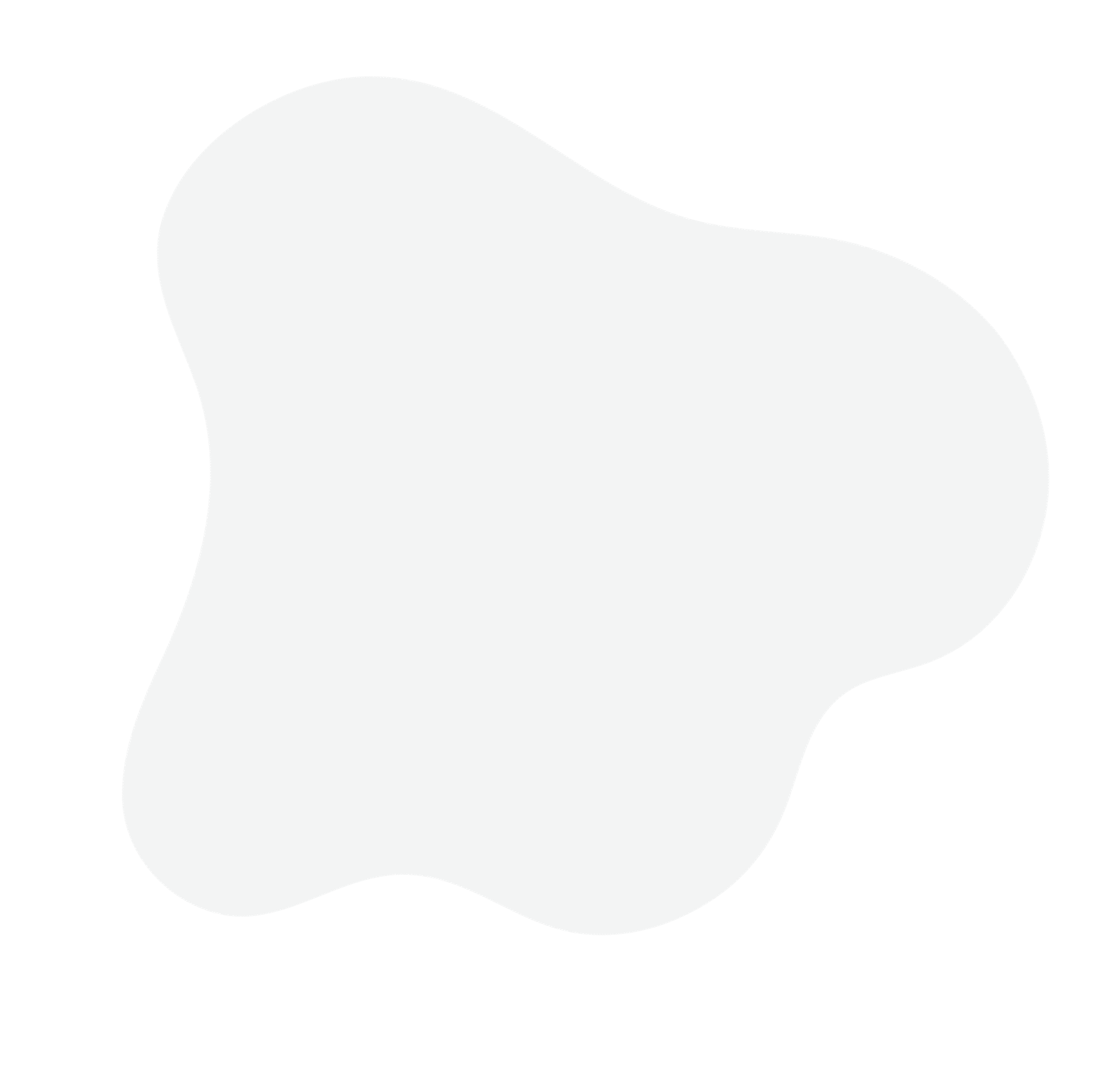 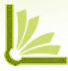 Cribbs H. & Ramirez G., 2025
ELUNA 2025
EARLY INSIGHTS
Customizability is critical:
User-centered strengths:
Students strongly advocate for greater control and clarity before initiating a search, reflecting a critical unmet user need for customizable filtering and query refinement.
Students appreciate ease-of-use and rapid summarization capabilities, highlighting the tool’s potential to enhance efficiency and streamline the research process.
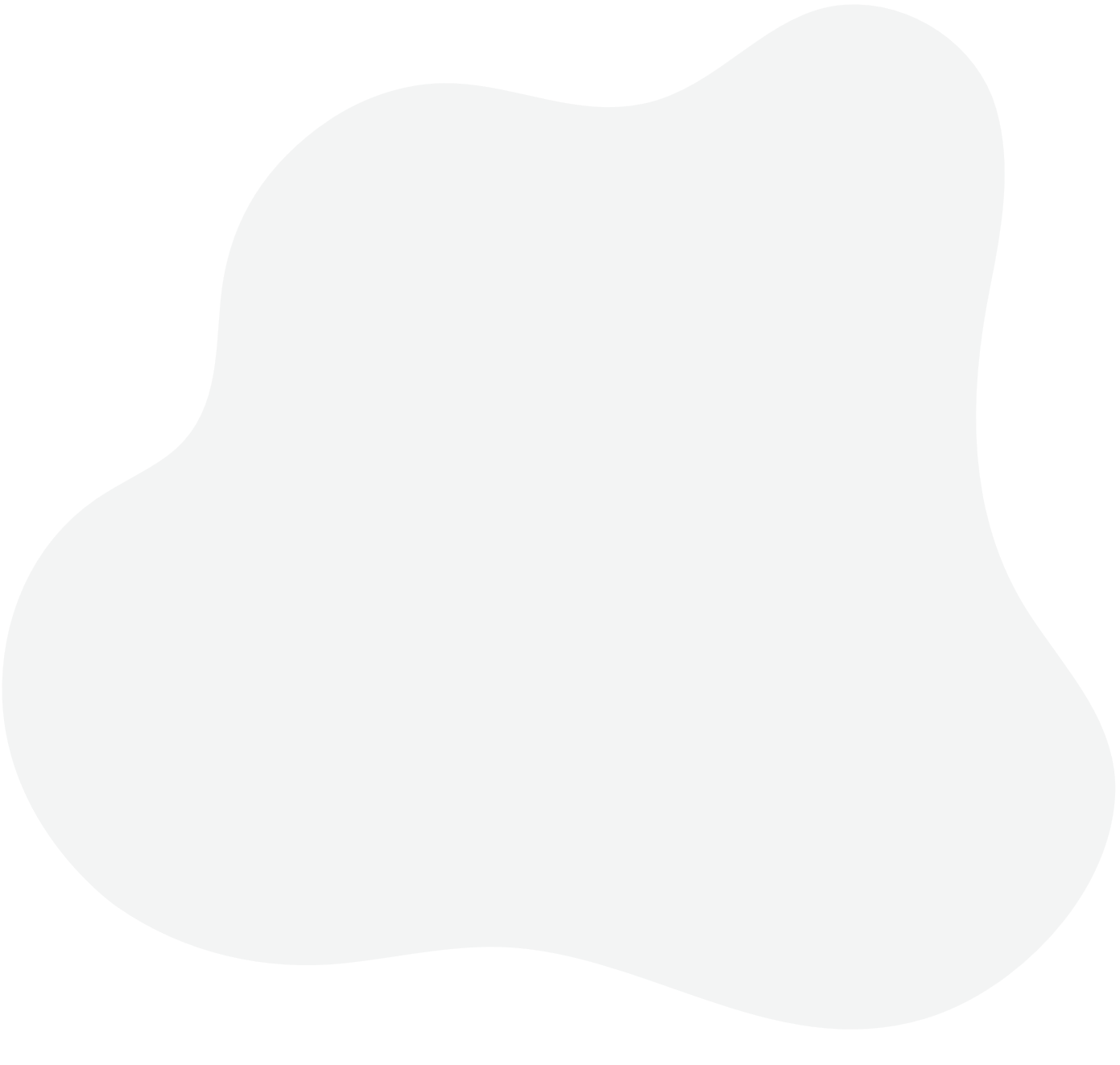 Integration & complementarity:
Gaps in academic rigor:
While Primo RA has standalone value, it currently does not significantly outperform well-established alternatives. Its strength may lie in its integration with broader library resources rather than competing directly against Google Scholar or specialized AI tools like Elicit.
The frequent inclusion of dissertations and outdated materials demonstrates that the Primo Research Assistant still struggles to consistently meet graduate-level academic standards.
16
[Speaker Notes: Slide 16: Early Insights
Speaker Notes:
Based on the thematic analysis and student reflections, we identified four early insights that helped shape our UX evaluation framework.
These insights are not just observations—they point directly toward design and development priorities.
🔹 1. User-Centered Strengths
Students consistently praised the RA’s simplicity and speed, particularly its ability to generate quick summaries and surface key sources.
These traits support cognitive ease and research momentum—especially for students who are just starting a project.
This confirms that the RA’s baseline user experience is working, and gives us a strong foundation to build upon.
🔹 2. Customizability Is Critical
A recurring frustration was the lack of control before starting a search.
Students wanted to filter by peer-review status, publication date, and source type from the outset—not after the fact.
This points to a major usability gap: users need more clarity and customization tools upfront to tailor results to their needs.
🔹 3. Gaps in Academic Rigor
Despite its potential, the RA sometimes surfaced content that didn’t meet graduate-level expectations.
Frequent results included dissertations or outdated sources, which undermined trust in the tool for academic purposes.
This highlights a current weakness in source selection and ranking, particularly for advanced users.
🔹 4. Integration and Complementarity
Students often compared the RA to tools like Google Scholar or Elicit.
While it has unique strengths, it didn’t consistently outperform these alternatives.
Its best potential may lie not in replacing existing tools, but in integrating with them—offering added value within the larger academic research ecosystem.
These early insights directly informed the recommendations we developed, which I’ll walk through next.]
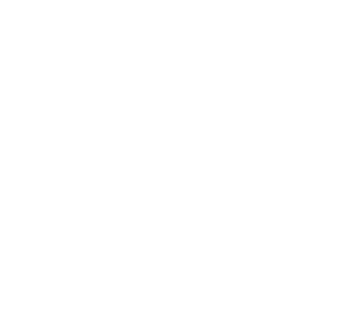 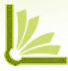 Cribbs H. & Ramirez G., 2025
ELUNA 2025
RECOMMENDATIONS
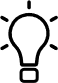 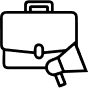 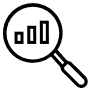 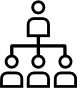 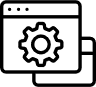 Enhance Query Interaction
Expand Database Integration
Improve Relevance and Source Quality
Implement User-driven Features
Prioritize Advanced Filtering
Immediately develop intuitive, upfront filtering options for peer-reviewed status, publication dates, source types (e.g., exclude dissertations), and availability of full-text PDFs.
Consider integrating external academic databases or collaborating with platforms such as Google Scholar, enhancing comprehensiveness and academic utility.
Provide more functionalities:
Search session archiving or export.
User-specific research alerts for new publications.
Automatic detection of previously reviewed or saved articles.
Implement a conversational, interactive query refinement process, asking users clarifying questions or suggesting query improvements in real-time.
Conduct deeper algorithmic adjustments to prioritize recent, peer-reviewed, and empirically validated sources, reducing less rigorous materials.
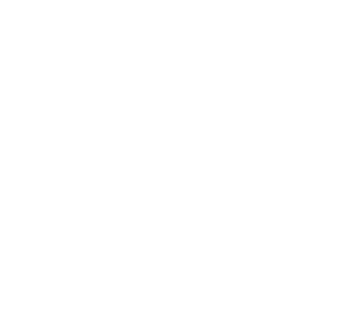 17
[Speaker Notes: Slide 17: Recommendations
Speaker Notes:
Drawing from our findings and student feedback, we developed five key recommendations to guide future development of the Primo Research Assistant.
These are grounded in real user needs and aim to enhance both usability and academic utility. These are low-barrier, high-impact changes Ex Libris could implement quickly.
1. Prioritize Advanced Filtering
Students want the ability to filter results before a search begins.
Options like peer-reviewed status, publication date, source type, and full-text availability should be intuitive and visible from the start.
This is a clear and immediate UX improvement that could dramatically increase user satisfaction and trust.
2. Enhance Query Interaction
Many students suggested that the tool ask clarifying questions or suggest improvements to their input.
Adding a conversational, interactive layer to the query process would help guide users to better results and build their confidence in the tool’s capabilities.
3. Improve Relevance and Source Quality
The algorithm needs adjustment to better surface current, peer-reviewed, and empirically strong sources.
Reducing the frequency of outdated or low-value results—like dissertations—should be a priority to maintain credibility, especially with advanced users.
4. Expand Database Integration
To improve content breadth, consider integrating external academic databases or collaborating with platforms like Google Scholar.
This would make the RA more competitive and more useful for in-depth research workflows.
5. Implement User-Driven Features
Students had creative ideas for additional functionality:
Saving or exporting search sessions
Setting up alerts for new, relevant sources
Avoiding duplication by detecting previously viewed or saved items
These features reflect a desire for continuity and personalization—hallmarks of strong UX design.
Wrap-up Line:
Each of these recommendations is rooted in student experience and grounded in UX principles.
Implementing even a few of these changes would significantly enhance the RA’s impact and value in academic settings.]
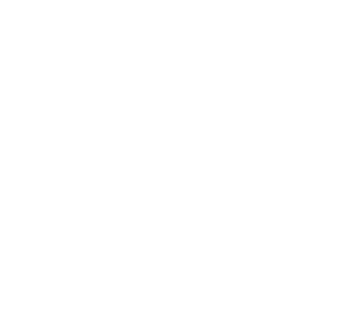 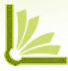 Cribbs H. & Ramirez G., 2025
ELUNA 2025
SURVEY DESIGN
Student evaluation of AI Research Assistant usability, learning, and experience
Learning Outcomes
Demographics
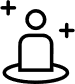 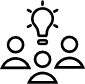 Background
Familiarity with AI
Academic year
Major or area of study
Qualtrics questionnaire
Prompt engineering knowledge
Critical thinking about research
Impact of journaling
16–17 meaningful questions, received 61 total responses from across your 7 course sections
Open-Ended Feedback
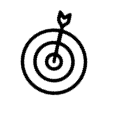 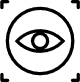 Usability
Technical experience
Ease of use
Research effectiveness
Any technical issues
Most helpful features
Suggestions for improvement
Overall experience
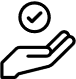 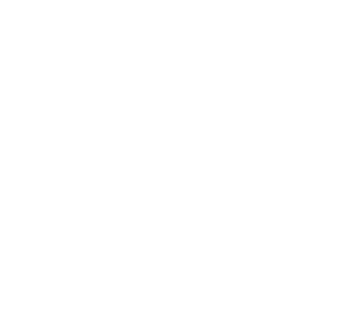 Quantitative Metrics
18
[Speaker Notes: To complement the structured journal reflections, we also developed a Qualtrics feedback survey.
This survey helped us do two things:
First, to validate the themes we saw in journal reflections.
Second, to gather insights from students whose journal responses were less detailed or informal.
We organized the survey into five key sections:
Background information, including students’ familiarity with AI, academic year, and field of study.
A section on usability and effectiveness, where students rated how easy the RA was to use and how well it supported their research.
A learning outcomes section, asking students about their growth in prompt engineering, research skills, and the value of journaling.
A set of open-ended questions where students could identify the most helpful features and suggest improvements.
And finally, a mix of quantitative scales and free-text entries that helped us map usage trends and engagement across academic levels.
We received 61 student responses, representing both undergraduate and graduate participants.As I said, this allowed us to cross-check our qualitative data and see where broad consensus emerged—particularly around summarization, filtering needs, and the desire for more control.]
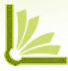 Cribbs H. & Ramirez G., 2025
ELUNA 2025
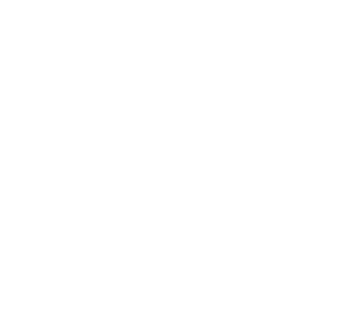 SURVEY RESULTS
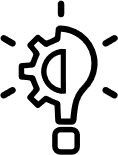 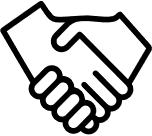 Survey Area
Usability & 
Experience
Rated Easy to Very Easy to use.
Praised for speed and summarization capabilities.
"It breaks down the top 5 best search results and gives a quick summary."
"Just having assistance in general while using library tools."
"Allowing us to input a title and not limiting to keyword searches was helpful."
Found helpful for early-stage exploration.
Preferred question-based searches over keywords.
Effectiveness for Research
"It was easy to find information for what I was looking for."
"Putting in a question opposed to just key words."
"Finding resources"; "access to information"
Improvement Priorities
Wanted advanced filtering (date, peer-reviewed, type).
Requested more than 5 results initially.
"Maybe explain more about the sources and what is in it.""Probably more accurate search results—I feel like it needs to find more specific sources.""Filters in the search feature would be good—like only books or articles published after a certain date."
Helped develop awareness of AI prompting and research flow.
Journaling rated as helpful by many.
Learning 
Outcomes
19
[Speaker Notes: Speaker Notes:
Here you can see the findings grouped by the core areas of the survey:
In terms of Usability & Experience:
Most students found the tool easy to use.
They especially appreciated its speed, clarity, and ability to summarize sources efficiently.
Second, related to Effectiveness for Research:
Students preferred being able to ask questions directly instead of constructing keyword searches.
The RA helped them quickly surface relevant materials in early research stages.
For Improvement Priorities:
Students strongly called for advanced filtering options—like limiting by date, source type, or peer-review status.
Many also requested the ability to view more than five results or continue a conversation with the tool through contextual memory.
Related to Learning Outcomes:
Several students reported gains in prompt engineering awareness and metacognition about the research process.
For many, the journaling activity deepened reflection and critical thinking.
A quick note on Student Demographics:
Most participants reported moderate to high familiarity with AI tools.
We had strong participation from upper-division and graduate students, especially in Film Studies and Screenwriting.
However, students newer to research or AI tools highlighted a need for clearer onboarding and guidance.
Final Insight:Overall, the survey confirmed what we saw in the journals: students value simplicity and speed, but they need more control, accuracy, and transparency for the RA to meet their full academic needs.


1. Qualitative Insights
Most Valued Features:
Quick and Easy Summaries: Students appreciated concise, AI-generated summaries and previews ("I found the AI-generated descriptions to be most useful").
Question-based Searches: The ability to pose research queries directly was preferred over keyword searches ("Putting in a question opposed to just key words").
Relevant Results: Positive feedback highlighted the PRA’s effectiveness in quickly surfacing pertinent sources ("The ability to easily find specific materials").
Representative Quotes:
"It breaks down the top 5 best search results and gives a quick summary."
"Just having assistance in general while using library tools."
"Allowing us to input a title and not limiting to keyword searches was helpful."
Areas for Improvement:
Advanced Filtering: Students repeatedly requested enhanced filtering options ("Allow for more filters to refine the search").
Accuracy and Specificity: Greater accuracy in retrieving targeted articles was a frequent need ("More accurate search results"; "Eliminate dissertations").
Expanded Results and Integration: Requests for the ability to see more than five initial results and improved memory for subsequent queries were notable ("I would like it if the tool could find more sources than just five at a time").
Representative Quotes for Improvements:
"Maybe explain more about the sources and what is in it."
"Probably more accurate search results—I feel like it needs to find more specific sources."
"Filters in the search feature would be good—like only books or articles published after a certain date."

2. Actionable Recommendations
Based on the analysis, these recommendations are directly actionable and prioritize student-expressed needs:
Immediate Development of Advanced Filtering:
Implement intuitive, upfront filtering options (peer-reviewed, date ranges, content types, availability).
Enhance Search Specificity:
Refine algorithmic accuracy to better match detailed, complex search queries.
Increase the Number of Displayed Results:
Allow the display of more than five initial results or provide easy access to additional sources directly through the AI interface.
Integration of Memory and Contextual Understanding:
Implement query memory and contextual understanding for subsequent searches ("remember" prior searches and adjust accordingly).

3. Notable Quantitative Insights
The survey contained closed-ended questions that indicated generally positive user experiences:
Most students rated PRA’s ease of use as "Easy" or "Very Easy."
Effectiveness ratings were predominantly "Moderately" to "Extremely Effective."
Limited reported technical challenges, suggesting strong stability and user-friendliness.

4. Final Key Takeaway
"Students highly value the PRA for its ease and quick access to summarized information but consistently request improved filtering, specificity, and expanded results for it to become truly integral to their academic research process."

Actionable Insight from Demographics:
Given this diversity, it's recommended to:
Develop targeted onboarding materials for less familiar users (Freshman, Sophomore).
Ensure robust advanced search options catering specifically to research-intensive, upper-level undergraduates (Juniors, Seniors), particularly those with specialized research requirements in media and arts.]
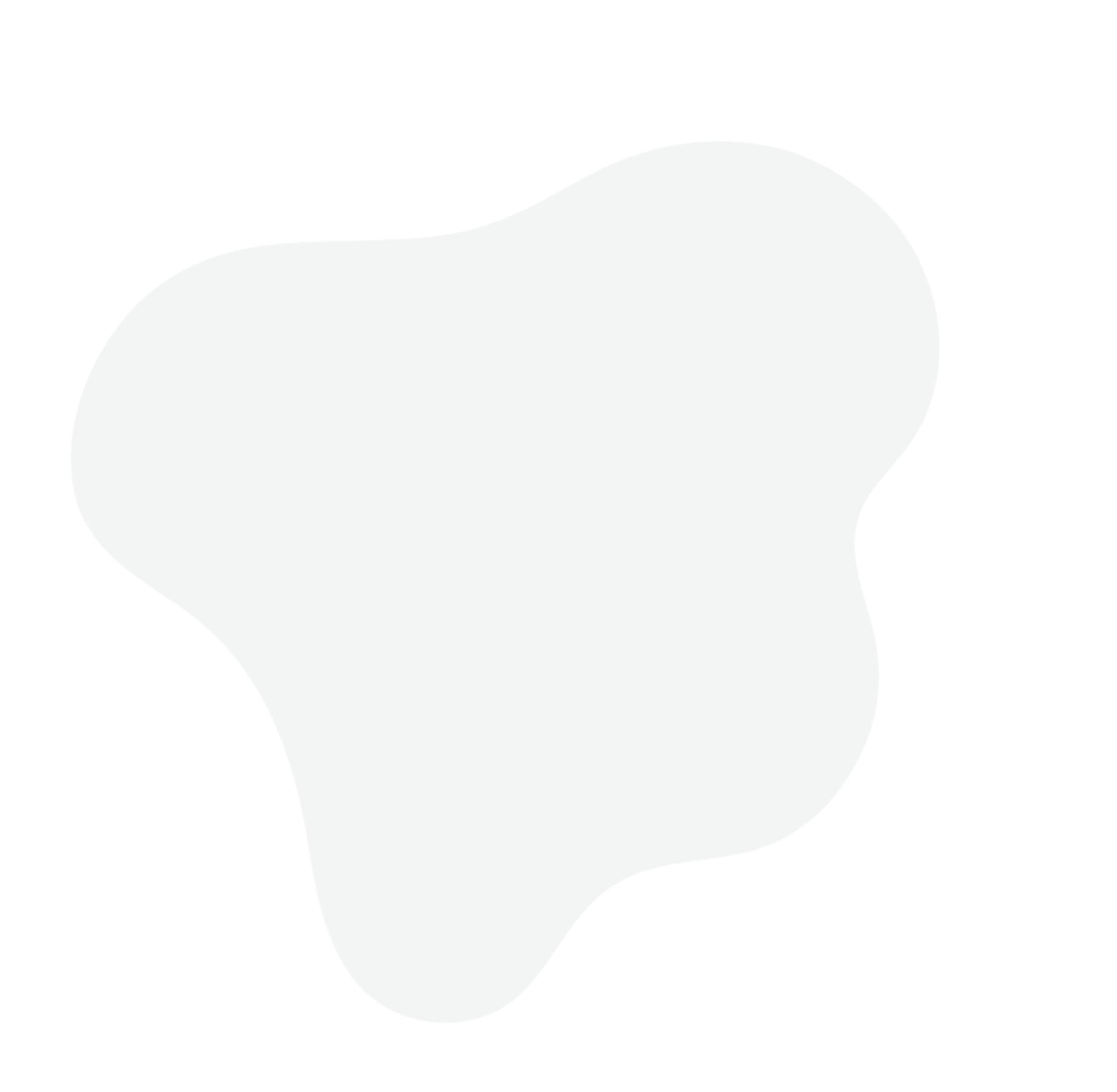 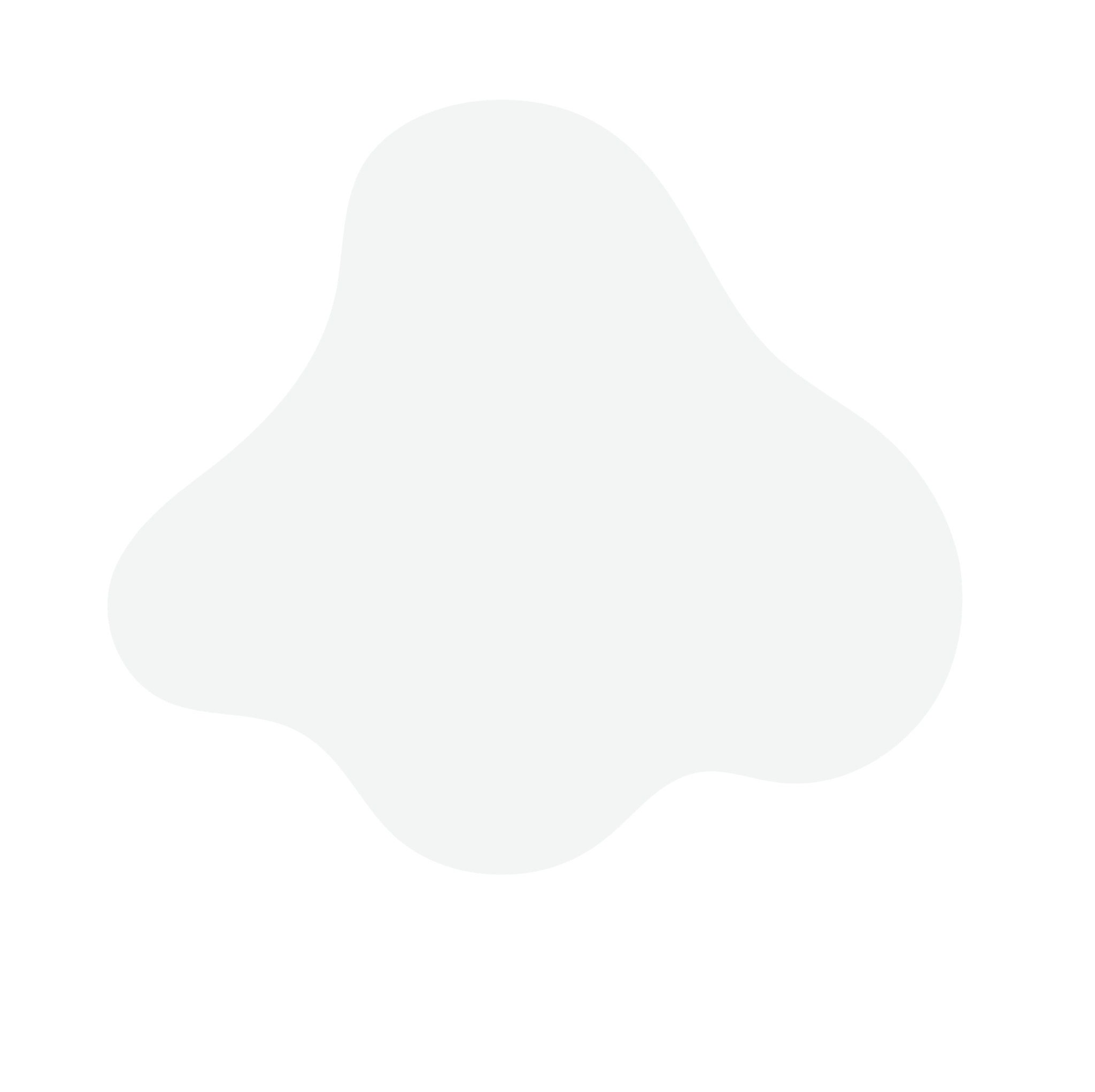 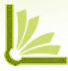 Cribbs H. & Ramirez G., 2025
ELUNA 2025
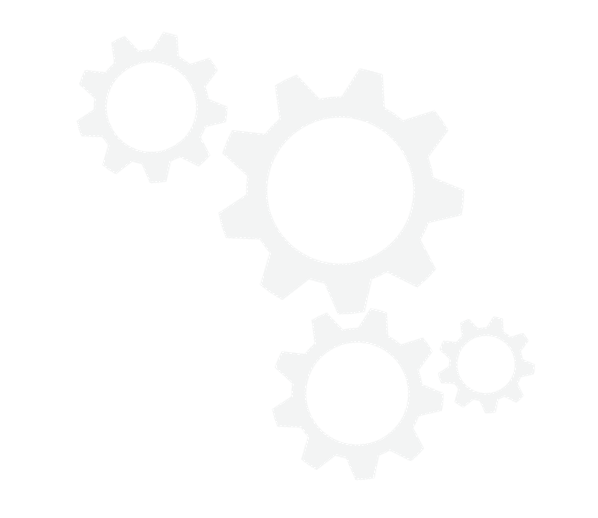 EXPLORING PRIMO ANALYTICS
What metrics are available?
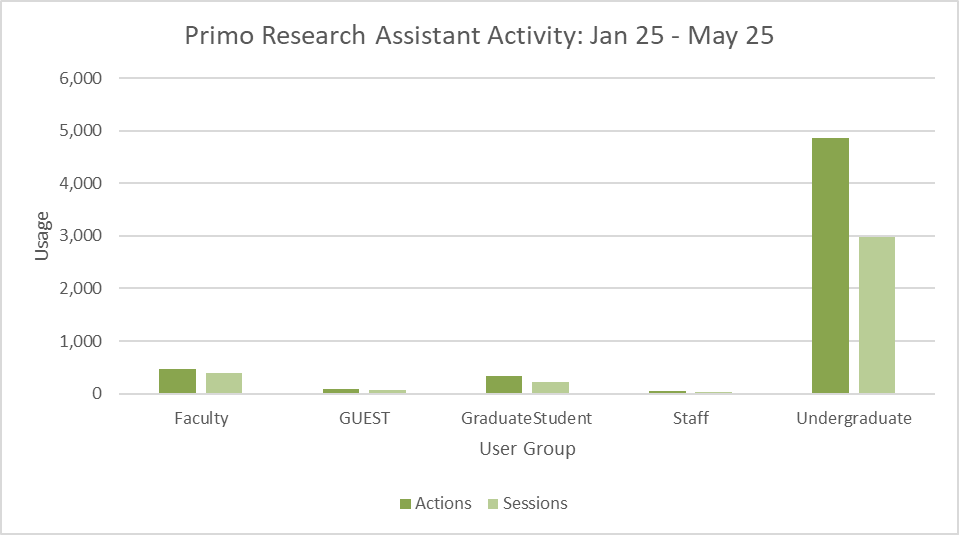 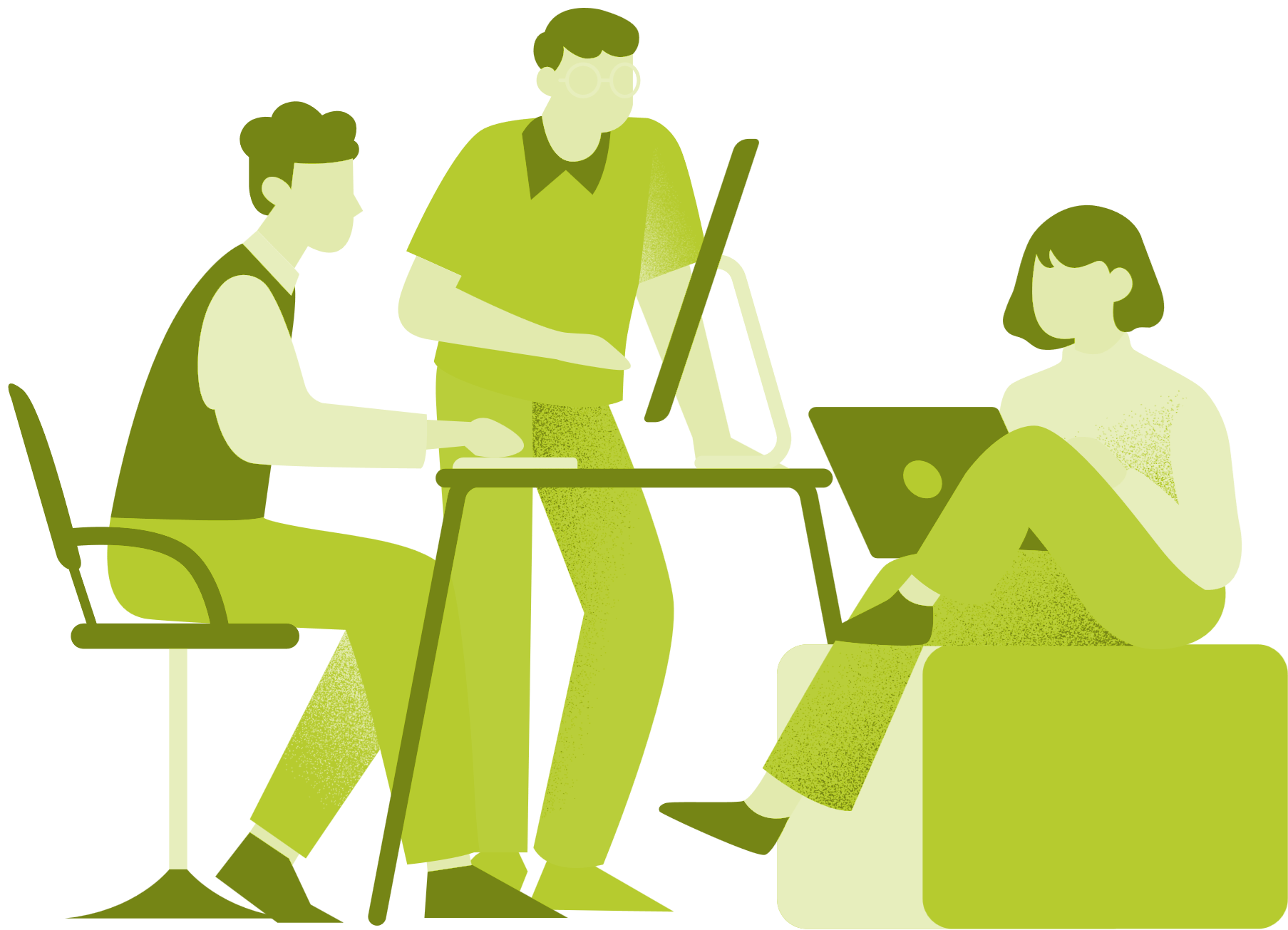 20
[Speaker Notes: Slide 20: What Metrics Are Available? Exploring Primo Analytics
Speaker Notes:
In addition to journal reflections and surveys, I wanted to explore whether quantitative system data could help us understand usage patterns.
Initially, I assumed Primo Analytics might not offer much—but I was pleasantly surprised.
It turns out that Primo Analytics does provide basic but useful metrics about the RA.
For example, we were able to view:
Total sessions, showing how often the RA was used.
User groups, confirming that undergraduates were the largest user base—even though we didn’t receive structured journals from them.
These findings gave us a clearer sense of actual student engagement—independent of self-reported data.]
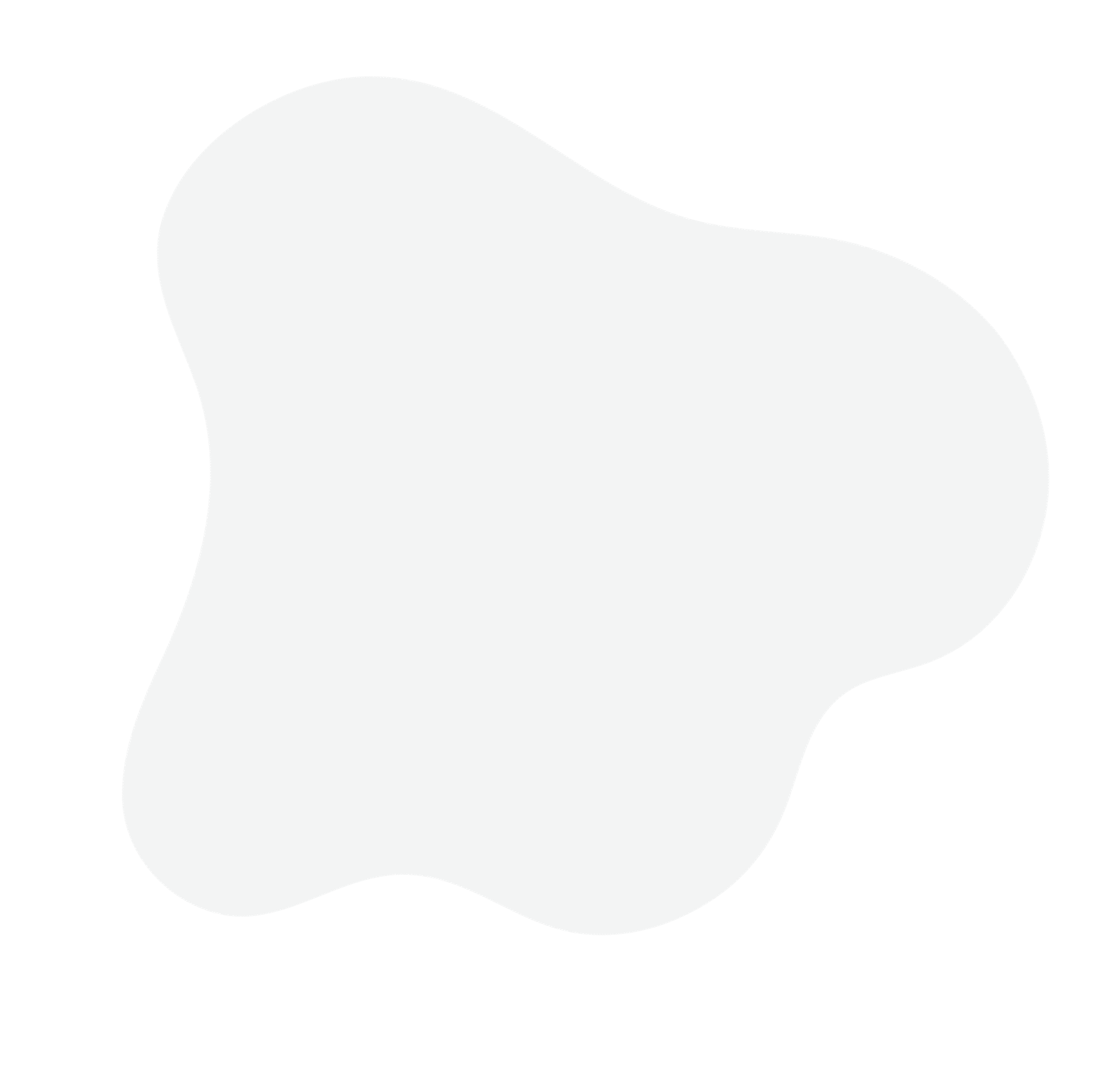 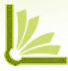 Cribbs H. & Ramirez G., 2025
ELUNA 2025
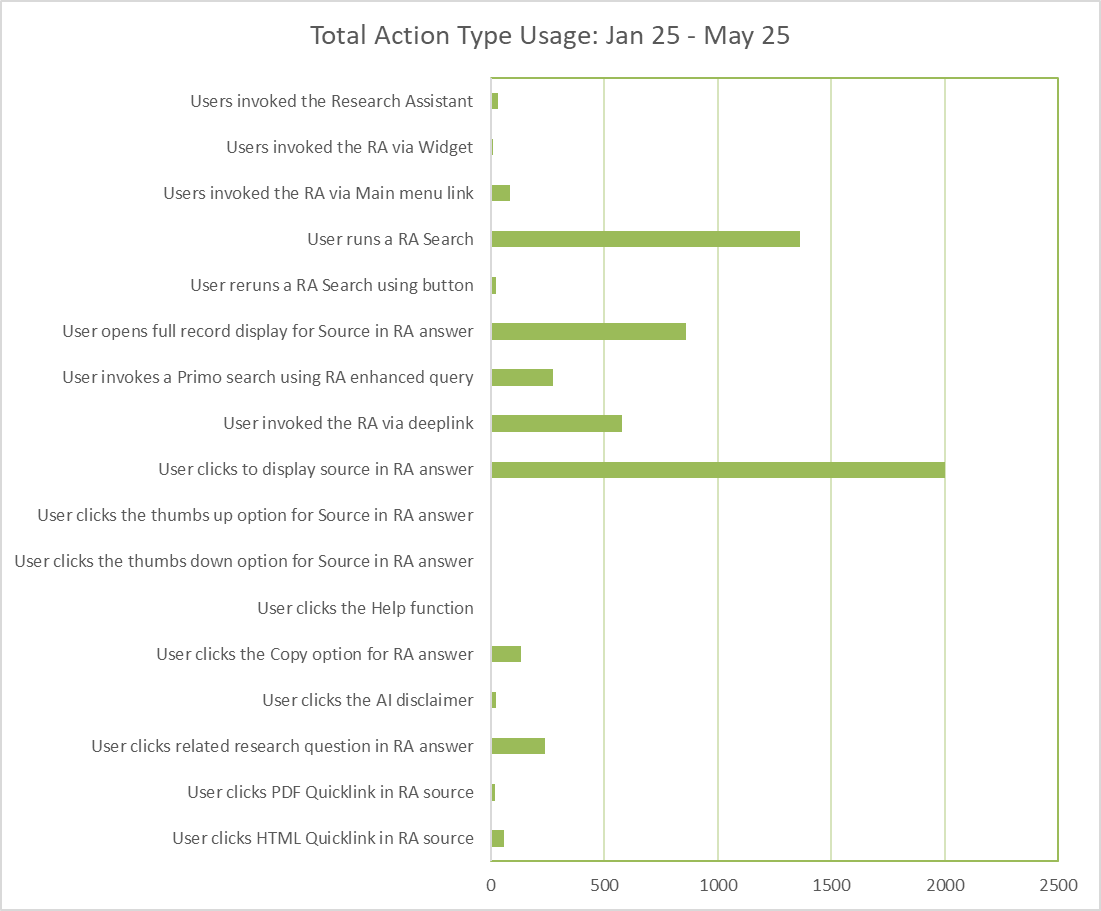 More from Primo Analytics
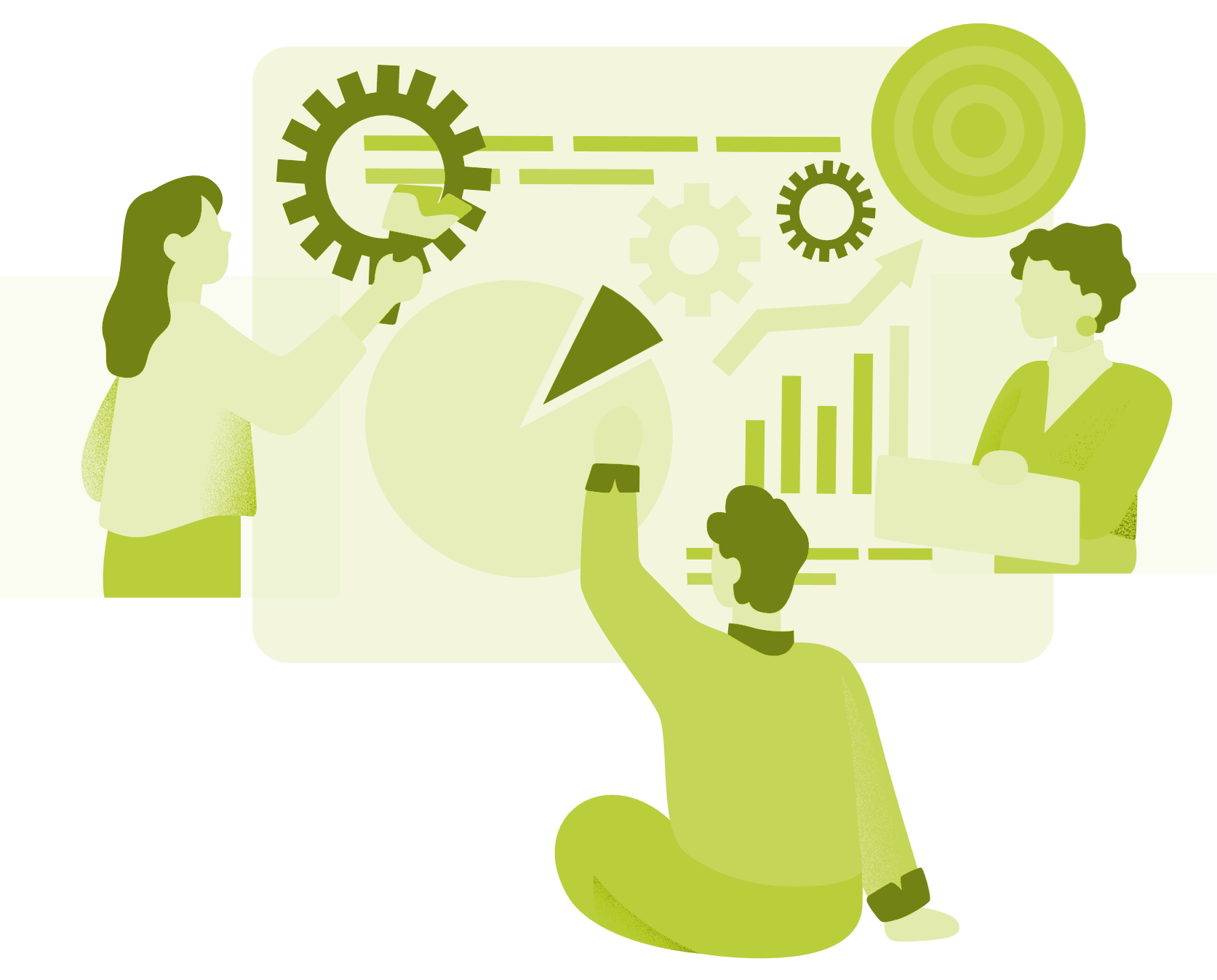 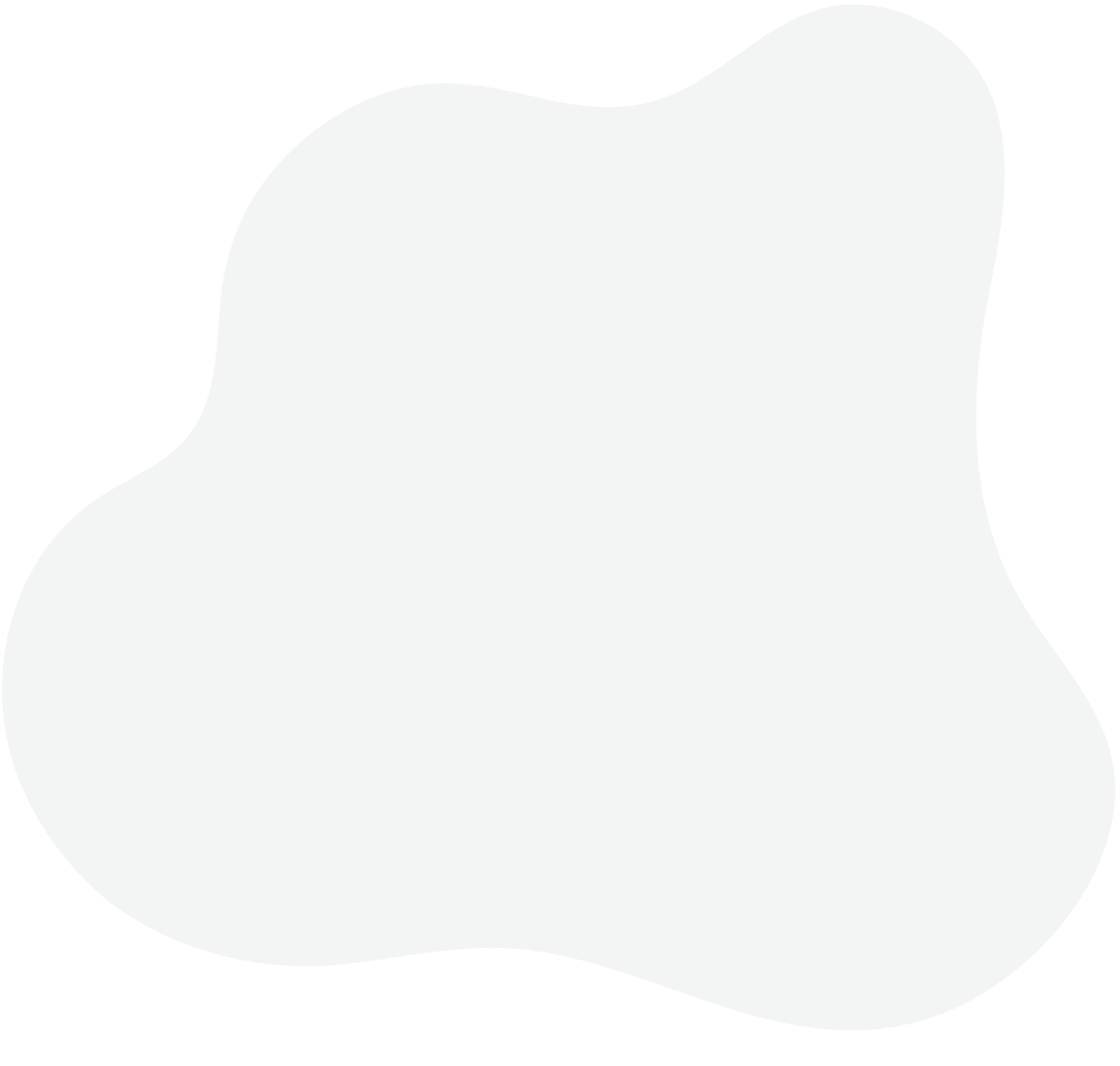 21
[Speaker Notes: Slide 21: More from Primo Analytics
Speaker Notes (45:30 – 46:30):
I also explored action-level metrics, such as how students accessed and engaged with the tool.
You can see things like action types (e.g., “Access,” “Search,” “Answer”) and whether users were signed in or on campus.
However, as helpful as this data was, we quickly encountered some key limitations—especially from a UX research perspective.
First, there’s no visibility into what students actually entered into the RA—or what the tool generated in response.
This makes it impossible to evaluate interaction quality or content usefulness.
Second, Primo Analytics doesn’t track session flow or query refinement.
We can’t see whether students got frustrated, tried different inputs, or left the tool quickly.
Third, we can’t link usage to course, discipline, or academic level.
So while we can count sessions, we can’t interpret patterns meaningfully across different student groups.
These limitations aren’t trivial.
If Ex Libris wants libraries to assess and improve tools like the RA, we need access to richer, more contextualized usage data—in a privacy-conscious and research-supportive way.]
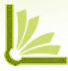 Cribbs H. & Ramirez G., 2025
ELUNA 2025
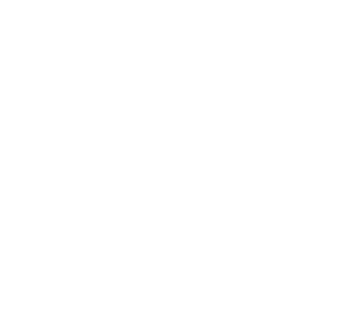 LIMITATIONS
What Made This Study Hard
Inconsistent implementation across courses (different schedules, assignments, engagement).
Low template adherence outside of the EDD course → only 12 full journal reflections.
One partner course shared no journal data despite IRB consent.
Faculty time and follow-up was a major bottleneck.
Heavy time investment: IRB, class visits, video tutorials, email coordination.
Limited ability to conduct human analysis → relied on ChatGPT 4.5 for initial theming.
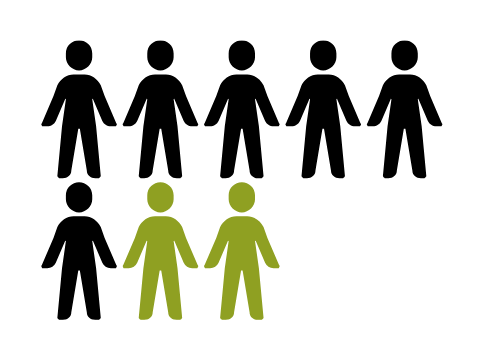 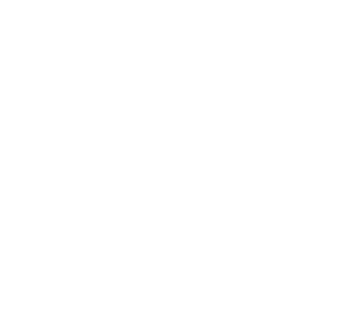 22
[Speaker Notes: I want to acknowledge the real-world limitations of this study, especially for anyone considering a similar project at their institution.
First, implementation across courses was inconsistent. Each instructor had different schedules, assignment formats, and levels of engagement. One never uploaded any journal data at all.
The only fully usable journal reflections—meaning those that followed the template and documented AI interaction—came from the EdD course: just 12 reflections total. While I received other reflections, they were often too informal to confirm whether students had actually used the RA.
On the logistical side, this study took a lot of time: preparing the IRB, recording video tutorials, visiting every class at least twice, emailing instructors and students, setting up a LibGuide, and yes—bringing candy to class to boost survey participation.
I had originally hoped to code all the qualitative data myself, but ultimately turned to ChatGPT 4.5 to extract themes so I’d have something meaningful to present at ELUNA.
Also while you saw Primo Analytics does provide usage data for the Research Assistant, it still lacks granularity.
These limitations didn’t invalidate the study—but they did shape the scope of the findings and helped inform our recommendations going forward.]
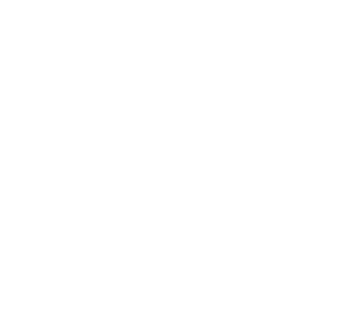 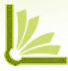 Cribbs H. & Ramirez G., 2025
ELUNA 2025
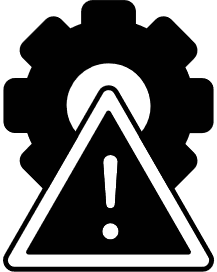 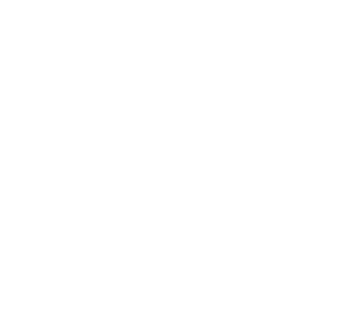 STRATEGIC TAKEAWAYS
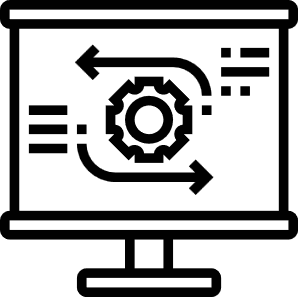 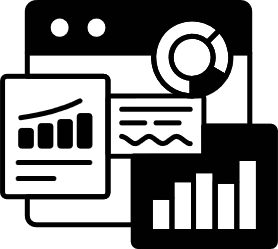 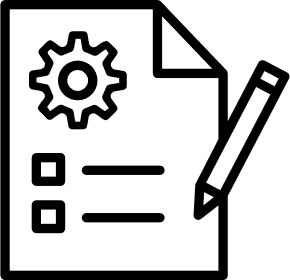 Student Voice Uncovers What Internal Testing Misses
AI Tools Like ChatGPT Can Augment Research
Libraries Must Lead Ethical AI Integration
This study showed how AI—when used transparently and with structure—can support rigorous qualitative work. ChatGPT didn’t replace human judgment, but it helped surface patterns that we’ll now refine further through human coding.
If we want to build AI systems that serve all students, not just the most tech-savvy, then librarians must take an active role—not just as testers, but as design partners and advocates for equity and transparency.
Students highlighted practical issues that neither internal librarian testing nor vendor demos surfaced. Things like lack of filtering, inconsistent source quality, and the desire for more trust-building features.
23
[Speaker Notes: Slide 23: Strategic Takeaways
Speaker Notes:
Before we look ahead, I want to distill a few core takeaways that have shaped how I now think about AI and UX in libraries.
1. Student Voice Uncovers What Internal Testing Misses Students highlighted practical issues that neither internal librarian testing nor vendor demos surfaced. Things like lack of filtering, inconsistent source quality, and the desire for more trust-building features.
2. AI Tools Like ChatGPT Can Augment Research This study showed how AI—when used transparently and with structure—can support rigorous qualitative work. ChatGPT didn’t replace human judgment, but it helped surface patterns that we’ll now refine further through human coding.
3. Libraries Must Lead Ethical AI Integration If we want to build AI systems that serve all students, not just the most tech-savvy, then librarians must take an active role—not just as testers, but as design partners and advocates for equity and transparency.]
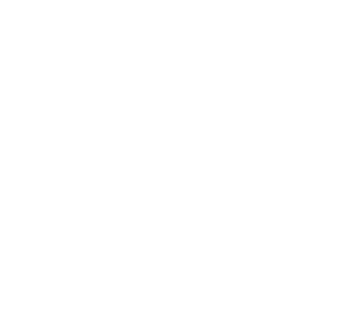 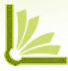 Cribbs H. & Ramirez G., 2025
ELUNA 2025
WHAT'S NEXT
Future Directions for UX & AI in Libraries
Case study article in progress – co-authored publication on project design & insights (target: August through CSUN's 12-week writing program).
Ongoing data analysis – deeper review of raw student reflections using ChatGPT and human coding.
Humans vs AI for Qualitative Research analysis – comparing librarian-coded data with AI-generated themes.
New IRB study underway – usability testing of PRA and other AI tools in partnership with CSUSB.
Focus on first-gen, transfer, and disabled students in U100, FYW, and EOP courses.
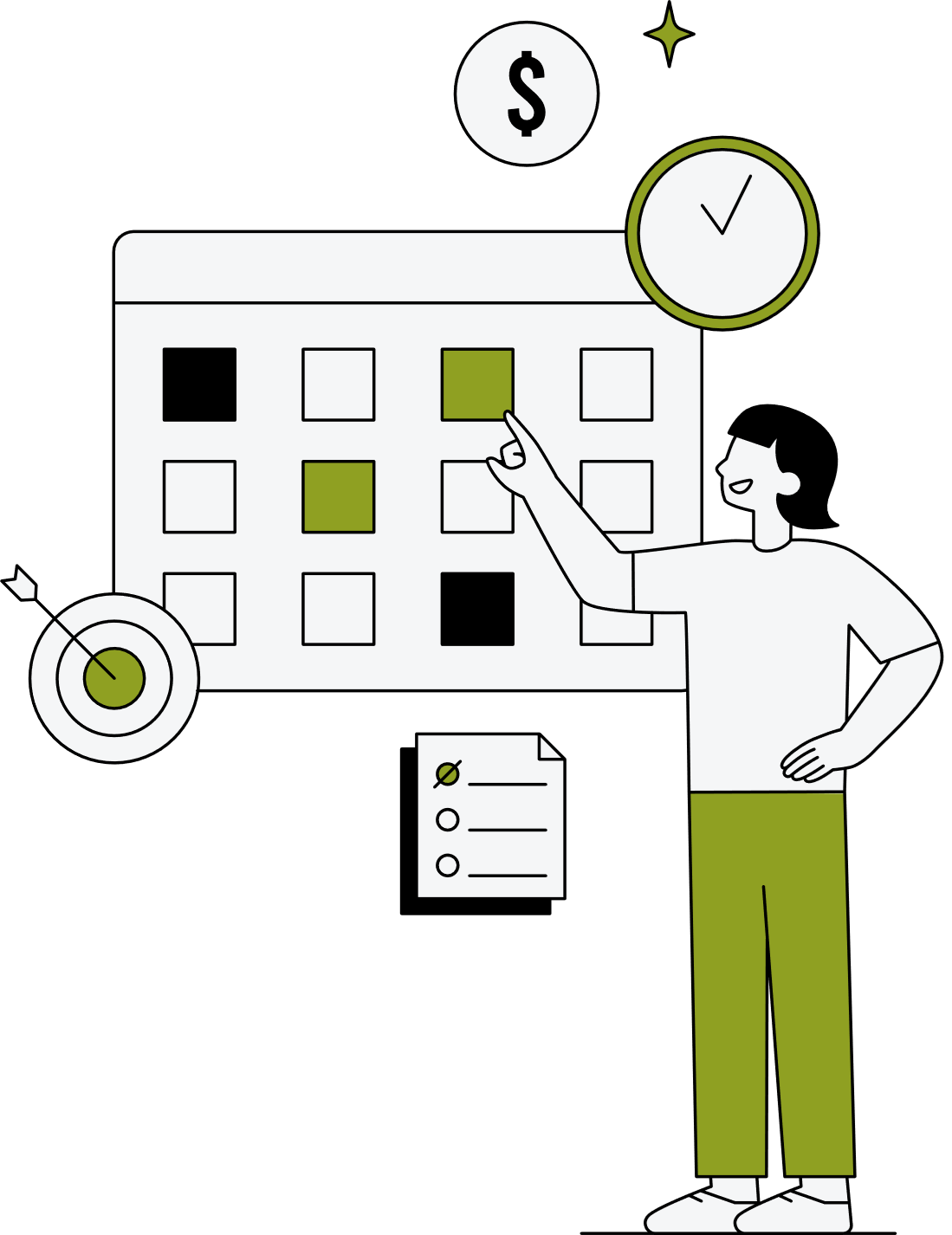 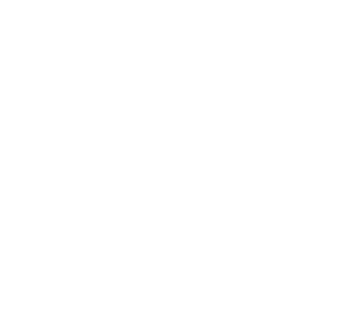 24
[Speaker Notes: This project is just one piece of a larger, long-term effort to understand how AI tools like the Primo Research Assistant affect students—and how we, as librarians, can guide that development in meaningful ways.
As a tenure-track faculty member, I’m also navigating the scholarly expectations of academic librarianship. Doing a study like this meant going through the full IRB process, which—if you’ve done it—can be time-consuming and often feels excessive for what would otherwise be considered lightweight UX work.
But I knew from the start that this was more than a usability project. I saw that with the rise of AI in academic systems, there was an urgent opportunity to contribute scholarship, critical reflection, and real user data to the conversation.
So here’s what’s next:
First, I’m currently co-authoring a case study article that documents this pilot project in detail. Our goal is to finish it by August, to submit for publication this year.
Second, when I return from ELUNA, I’ll be diving deeper into the raw data. Not all students used the provided journal template—in fact, many of the undergrad Film Studies students just submitted informal reflections without context, making it hard to know if they used the RA or just OneSearch. For today’s talk, I focused on the 12 structured journals from the EdD course and 61 survey responses, which included a mix of grad and undergrad students.
From that dataset, I’m launching a second research article focused on Humans vs AI in Qualitative Analysis. I’m using ChatGPT 4.5 to identify themes from the raw journal data, and I’ll be inviting a group of CSUN librarians to use the Braun & Clarke method to manually code the same data. Then we’ll compare the two approaches and ask the librarians to reflect on the process, to assess AI’s usefulness and limitations for library-based research.
Finally, I’m preparing a new IRB submission for Fall 2025 to continue exploring the RA and other AI-powered research assistants on the market. I’m partnering with Sanjeet Mann at CSUSB, and together we’ll be conducting usability testing with first-gen, transfer, and disabled students—groups that are often marginalized in tech-driven design.
We’re planning to integrate the tools directly into actual coursework, including U100, first-year writing, and programs like CSUN’s disability support services.
The goal is to keep expanding the circle—making sure the tools we adopt don’t just meet system requirements, but actually work for the students we serve.]
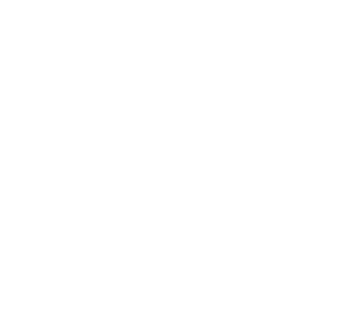 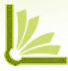 Cribbs H. & Ramirez G., 2025
ELUNA 2025
Thank you for listening.
Any questions?
Contact me at heather.cribbs@csun.edu
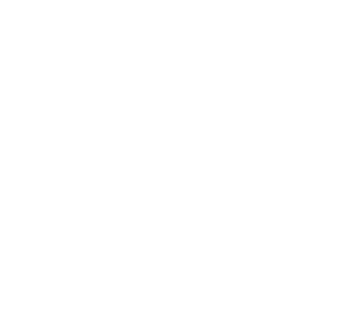 25
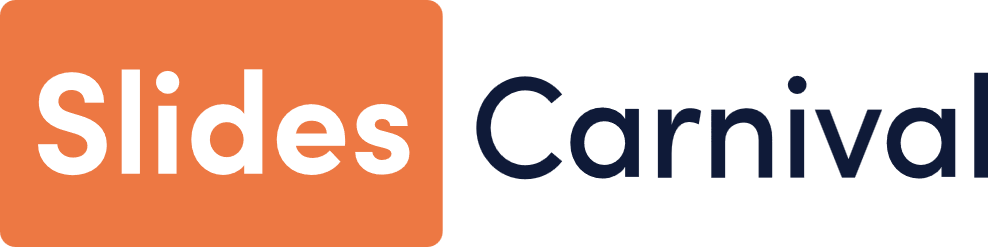 [Speaker Notes: Slide 24: Closing Reflection
Presenter:
Thank you so much for your time today—I look forward to your questions and continued conversations! 
Moderator:
Do we have any questions?]
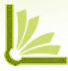 Cribbs H. & Ramirez G., 2025
REFERENCES
ELUNA 2025
Angenius, & Ghajargar. (2023). Design Principles for Interactive and Reflective Journaling with AI. Intelligent Computing, 739, 62–81. https://doi.org/10.1007/978-3-031-37963-5_6
Braun, V., & Clarke, V. (2006). Using thematic analysis in psychology. Qualitative Research in Psychology, 3(2), 77–101. https://doi.org/10.1191/1478088706qp063oa
Braun, V., & Clarke, V. (2019). Reflecting on reflexive thematic analysis. Qualitative Research in Sport, Exercise and Health, 11(4), 589–597. https://doi.org/10.1080/2159676X.2019.1628806
Brown, K., De Bie, A., Aggarwal, A., Joslin, R., Williams-Habibi, S., & Sivanesanathan, V. (2020). Students with disabilities as partners: A case study on user testing an accessibility website. International Journal for Students as Partners, 4(2), 97–109. https://doi.org/10.15173/ijsap.v4i2.4051
Brown‐Sica, M., Sobel, K., & Rogers, E. (2010). Participatory action research in learning commons design planning. New Library World, 111(7/8), 302–319. https://doi.org/10.1108/03074801011059939
Cappello, F., Madireddy, S., Underwood, R., Getty, N., Chia, N. L.-P., Ramachandra, N., Nguyen, J., Keceli, M., Mallick, T., Li, Z., Ngom, M., Zhang, C., Yanguas-Gil, A., Antoniuk, E., Kailkhura, B., Tian, M., Du, Y., Ting, Y.-S., Wells, A., … Stevens, R. (2025). EAIRA: Establishing a Methodology for Evaluating AI Models as Scientific Research Assistants. arXiv. https://doi.org/10.48550/ARXIV.2502.20309
Carroll, A. J., & Borycz, J. (2024). Integrating large language models and generative artificial intelligence tools into information literacy instruction. The Journal of Academic Librarianship, 50(4), 102899. https://doi.org/10.1016/j.acalib.2024.102899
Chaudhari, D., Parapalli, D., Warade, K., Thool, Y., & Deshmukh, A. (2024). ARA: Artificial Intelligence-Powered Research Assistant. https://doi.org/10.13140/RG.2.2.28162.90567/1
Chou, C.-M., Shen, T.-C., & Shen, C.-H. (2022). Infuencing factors on students’ learning efectiveness  of AI-based technology application: Mediation variable  of the human-computer interaction experience. Education and Information Technologies, 27(6), 8723–8750. https://doi.org/https://doi.org/10.1007/s10639-021-10866-9
Clarke, V., & Braun, V. (2018). Using thematic analysis in counselling and psychotherapy research: A critical reflection. Counselling and Psychotherapy Research, 18(2), 107–110. https://doi.org/10.1002/capr.12165
Cox, A. (2023). How artificial intelligence might change academic library work: Applying the competencies literature and the theory of the professions. Journal of the Association for Information Science and Technology, 74(3), 367–380. https://doi.org/10.1002/asi.24635
Crawford Barniskis, S. (2013). Embedded, Participatory Research: Creating a Grounded Theory with Teenagers. Evidence Based Library and Information Practice, 8(1), 47–58. https://doi.org/10.18438/B8HK6J
Cronholm, S., & Hannes, G. (2022). Design Principles for Human-Centred Artificial Intelligence. 18–24. https://www.diva-portal.org/smash/record.jsf?pid=diva2%3A1686889&dswid=-5464
Dollinger, M., Salisbury, F., & Davis, K. (2023). Unrealised Potential: A Survey of Students as Partners in Australian University Libraries. New Review of Academic Librarianship, 29(3), 288–303. https://doi.org/10.1080/13614533.2022.2138477
Eve, B. E., Jay, C. L., Chemberlyn, C., Nelson, D. M., Jason, L., Bea, P. J., Kristene, Y., Gabriel, C. E., & Prudente, R. S. (2024). Optimizing User Interface and User Experience: Exploring Design Improvements for the School Library System. International Journal of Scientific and Academic Research (IJSAR), 4(9), 29–47. https://doi.org/https://doi.org/10.54756/IJSAR.2024.19
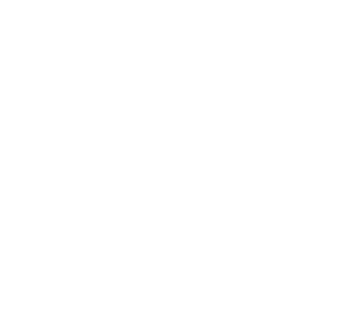 26
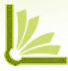 Cribbs H. & Ramirez G., 2025
REFERENCES
ELUNA 2025
Flierl, M. (2024). Artificial Intelligence and Information Literacy: Hazards and Opportunities. In S. Kurbanoğlu, S. Špiranec, J. Boustany, Y. Ünal, İ. Şencan, D. Kos, E. Grassian, D. Mizrachi, & L. Roy (Eds.), Information Experience and Information Literacy (Vol. 2042, pp. 52–63). Springer Nature Switzerland. https://doi.org/10.1007/978-3-031-53001-2_5
Formanek, M. (2024). Exploring the potential of large language models and generative artificial intelligence (GPT): Applications in Library and Information Science. Journal of Librarianship and Information Science, 09610006241241066. https://doi.org/10.1177/09610006241241066
Gajbhiye, C. K. (2024). Impact of Artificial Intelligence (AI) in Library Services. International Journal for Multidisciplinary Research (IJFMR), 6(3), 1–13. https://pdfs.semanticscholar.org/cc85/5717469ab24fa26576ddf38dcbfccf876b90.pdf
Gasparini, A., & Kautonen, H. (2022). Understanding Artificial Intelligence in Research  Libraries: An Extensive Literature Review. LIBER Quarterly: The Journal of the Association of European Research Libraries, 32(1). https://doi.org/10.53377/lq.10934
Gulati, K., & Unhelkar, B. (2024). The Future of Social Sciences Research: AI-Driven Innovations in Library  and Information Science. Library Progress International, 44(2), 422–428.
Lester, J. N., Cho, Y., & Lochmiller, C. R. (2020). Learning to Do Qualitative Data Analysis: A Starting Point. Human Resource Development Review, 19(1), 94–106. https://doi.org/10.1177/1534484320903890
Liu, T., Han, S., Luo, X., Wang, H., Lu, P., Zhu, B., Wang, Y., Li, K., Chen, J., Qu, R., Liu, Y., Cui, X., Yaish, A., Chen, Y., Hao, M., Li, C., Li, K., Cohan, A., Xu, H., … Zhao, H. (2025). Towards Artificial Intelligence Research Assistant for Expert-Involved Learning (No. arXiv:2505.04638). arXiv. https://doi.org/10.48550/arXiv.2505.04638
Lock, J., Johnson, C., Hill, L., Ostrowski, C., & Da Rosa Dos Santos, L. (2021). From Assistants to Partners: A Framework for Graduate Students as Partners in SoTL Research. Teaching & Learning Inquiry, 9(2). https://doi.org/10.20343/teachlearninqu.9.2.9
Lutz, B. D., & Paretti, M. C. (2019). Development and implementation of a reflective journaling method for qualitative research. 2019 ASEE Annual Conference & Exposition. https://peer.asee.org/32646.pdf
Mallikarjuna, C. (2024). An Analysis of Integrating Artificial Intelligence in Academic Libraries. SSRN, 44(2), 124–129. https://doi.org/http://dx.doi.org/10.2139/ssrn.4898532
Mannheimer, S., Bond, N., Young, S. W. H., Kettler, H. S., Marcus, A., Slipher, S. K., Clark, J. A., Shorish, Y., Rossmann, D., & Sheehey, B. (2024). Responsible AI Practice in Libraries and Archives: A Review of the Literature. Information Technology and Libraries, 43(3). https://doi.org/10.5860/ital.v43i3.17245
Marcaccio, A., Clarke, S., & Wetheral, A. (2022). Learning About Real Experiences From Real Users: A Blueprint for Participatory Accessibility Testing. Partnership: The Canadian Journal of Library and Information Practice and Research, 17(1), 1–21. https://doi.org/10.21083/partnership.v17i1.6658
Masters, K., Benjamin, J., Anoop, A., MacNeill, H., Pillow, M. T., & Mehta, N. (2024). Twelve tips on creating and using custom GPTs to enhance health professions education. Medical Teacher, 46(6), 752–756. https://doi.org/https://doi.org/10.1080/0142159X.2024.2305365
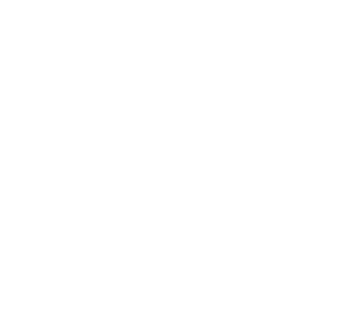 27
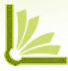 Cribbs H. & Ramirez G., 2025
REFERENCES
ELUNA 2025
Meakin, L. (2024). Exploring the Impact of Generative Artificial Intelligence on Higher Education Students’ Utilization of Library Resources: A Critical Examination. Information Technology and Libraries, 43(3). https://doi.org/10.5860/ital.v43i3.17246
Morgan, D. L. (2023). Exploring the Use of Artificial Intelligence for Qualitative Data Analysis: The Case of ChatGPT. International Journal of Qualitative Methods, 22, 1–10. https://doi.org/10.1177/16094069231211248
Mupaikwa, E. (2025). The Application of Artificial Intelligence and Machine Learning in Academic Libraries. In Encyclopedia of Information Science and Technology (Sixth, p. 18). 10.4018/978-1-6684-7366-5.ch041
Nesset, V., Vanderschantz, N., Stewart-Robertson, O., & Davis, E. C. (2024). Advocating for a more active role for the user in LIS participatory research: a scoping literature review. Journal of Documentation, 80(2), 446–468. https://doi.org/10.1108/JD-11-2022-0254
Okunlaya, R. O., Abdullah, N. S., & Alias, R. A. (2022). Artificial intelligence (AI) library services innovative conceptual framework for the digital transformation of university education. Library Hi Tech, 40(6), 1869–1892. https://doi.org/10.1108/LHT-07-2021-0242
Salisbury, F., Dollinger, M., & Vanderlelie, J. (2020). Students as Partners in the Academic Library: Co-Designing for Transformation. New Review of Academic Librarianship, 26(2–4), 304–321. https://doi.org/10.1080/13614533.2020.1780275
Salleh, H. M. (2023). Errors of commission and omission in artificial intelligence: contextual biases and voids of ChatGPT as a research assistant. Digital Economy and Sustainable Development, 1(1), 14. https://doi.org/10.1007/s44265-023-00015-0
Shufutinsky, A. (2020). Employing use of self for transparency, rigor, trustworthiness, and credibility in qualitative organizational research methods. Organization Development Review, 52(1), 50–58. https://www.academia.edu/download/93118095/UoS_in_Research_Final_PublishedODR_V52_No1_Shufutinsky.pdf
Sivasankari, R., Suriya, S., Sindhu, S., Shyamala Devi, J., & Dhilipan, J. (2024). AI-Powered Recommendation Systems and Resource Discovery for Library Management. In Applications of Artificial Intelligence in Libraries (pp. 223–244). IGI Global. https://www.igi-global.com/chapter/ai-powered-recommendation-systems-and-resource-discovery-for-library-management/346535
Sowmiya, M., Senthil Kumar, A., Meeramani, N., Kapoor, P., Mahida, S., & John, S. (2024). AI-Driven Adaptive Systems for Personalized Library Research Assistance. Library of Progress-Library Science, Information Technology & Computer, 44(3), 9409–9422.
Stenfors, T., Kajamaa, A., & Bennett, D. (2020). How to … assess the quality of qualitative research. The Clinical Teacher, 17, 596–599. https://doi.org/10.1111/tct.13242
Walton, G. (2015). What User Experience (UX) Means for Academic Libraries. New Review of Academic Librarianship, 21, 1–3. https://doi.org/10.1080/13614533.2015.1001229
Whitfield, S., & Hofmann, M. A. (2023). Elicit: AI literature review research assistant. Public Services Quarterly, 19(3), 201–207. https://doi.org/10.1080/15228959.2023.2224125
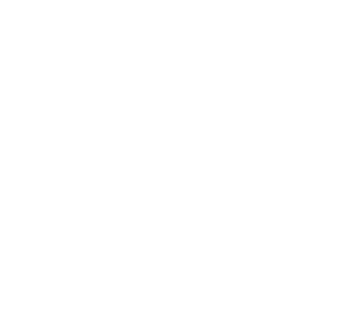 28
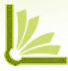 Cribbs H. & Ramirez G., 2025
REFERENCES
ELUNA 2025
Wiberg, M., & Stolterman Bergqvist, E. (2023). Automation of interaction—interaction design at the crossroads of user experience (UX) and artificial intelligence (AI). Personal and Ubiquitous Computing, 27, 2281–2290. https://doi.org/https://doi.org/10.1007/s00779-023-01779-0
Xu, W., Dainoff, M. J., Ge, L., & Gao, Z. (2023). Transitioning to human interaction with AI systems: New challenges and opportunities for HCI professionals to enable human-centered AI. International Journal of Human–Computer Interaction, 39(3), 494–518. https://doi.org/10.1080/10447318.2022.2041900
Yang, Q., Steinfeld, A., Rosé, C., & Zimmerman, J. (2020). Re-examining whether, why, and how human-AI interaction is uniquely difficult to design. Proceedings of the 2020 Chi Conference on Human Factors in Computing Systems, 1–13. https://doi.org/10.1145/3313831.337630
Yeboah, T., Getz, T., Kertsman, T., & George, G. (2023). Historians and High School Students as Partners: Community-based Learning Experiences as a Tool for Democratizing Research. History in Africa, 50, 372–395. https://doi.org/10.1017/hia.2023.5
CREDITS
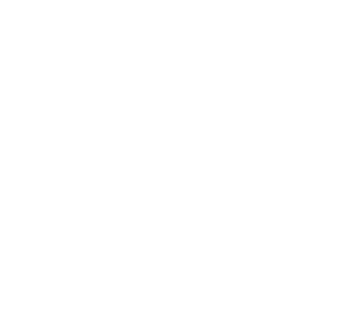 SlidesCarnival for the presentation template
Pexels for the photos
29